Chemistry Learning Check Questions
2017-2018
Learning Map
1
2
3
4
5
6
7
8
9
10
11
12
13
14
15
16
17
18
19
20
21
22
23
24
25
26
27
28
29
30
31
32
33
34
35
36
37
38
39
40
41
42
43
44
45
46
47
48
49
50
51
52
53
54
55
56
57
58
59
60
61
62
63
64
65
66
67
68
69
70
71
72
73
74
75
76
77
78
79
80
81
82
83
84
85
86
87
88
89
90
91
92
93
94
95
96
97
98
99
100
101
102
103
104
105
106
107
108
109
110
111
112
113
114
115
116
117
118
119
120
121
122
123
124
125
126
127
128
129
130
131
132
133
134
135
136
137
138
139
140
141
142
143
144
145
146
147
148
149
150
151
152
153
154
155
156
157
158
159
160
161
162
163
164
165
166
167
168
169
170
171
172
173
174
175
176
177
178
179
180
181
182
183
184
185
186
187
188
189
190
191
192
193
194
195
196
197
198
199
200
201
#1
If you are in lab and have longer hair, what should you do with it?
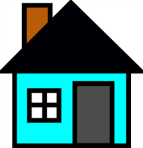 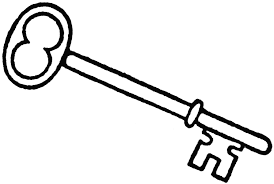 #1
Keep all long hair pulled back and tied
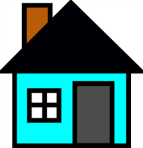 #2
What kind of clothes should you not wear in a science lab?
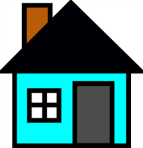 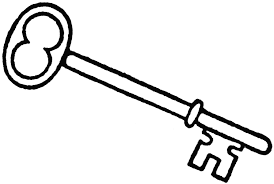 #2
Loose clothing- especially sleeves!
Open toed shoes
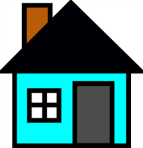 #3
What do you do if your lab partner catches on fire?
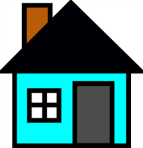 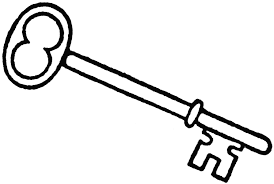 #3
Wrap them in the fire blanket and pat them!
OR
Stop, Drop, and Roll!
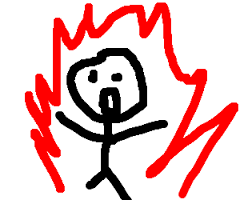 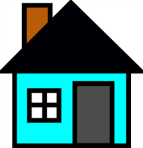 #4
How do you protect your eyes during labs?
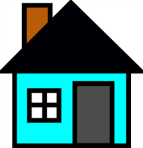 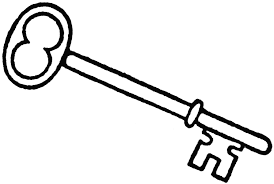 #4
Wear eye protection (goggles)!
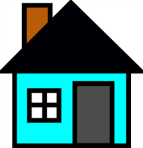 #6
How do you smell chemicals in Chemistry lab?
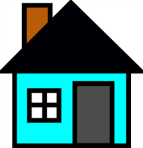 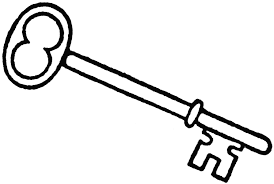 #6
WAFT IT!
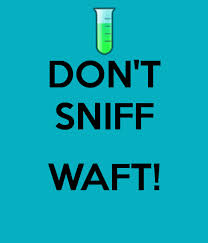 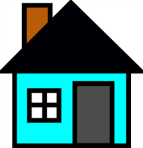 #5
When heating or mixing a test tube, what must you remember?
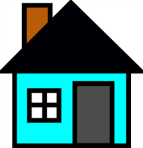 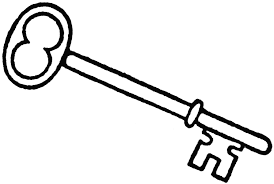 #5
Angle it away from you and your partner’s faces
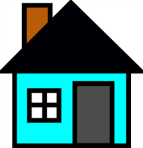 #7
How should you behave for safety during labs?
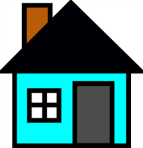 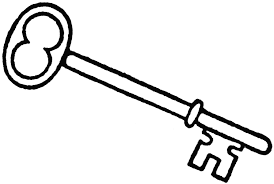 #7
PAY ATTENTION- “Lab Defensively”
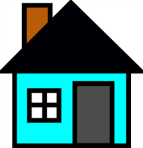 #8
What is a beaker and what is it used for in a lab?
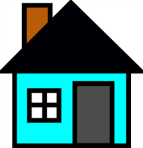 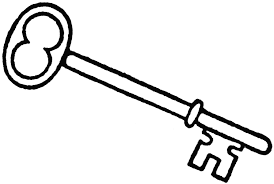 #8
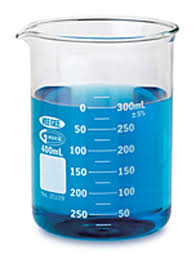 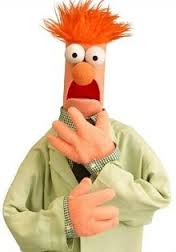 Used for holding liquids as it is not precise in measuring
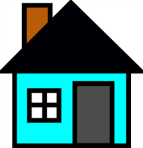 #9
What does an Erlenmeyer flask look like?
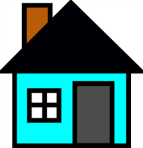 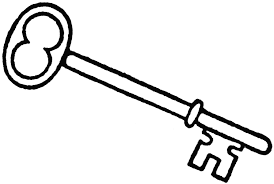 #9
This is a family of Erlenmeyer flasks
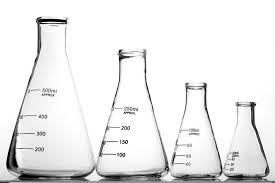 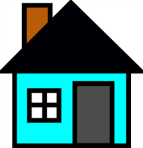 #10
What does a graduated cylinder look like and what is it used for?
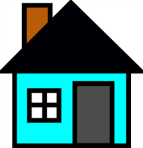 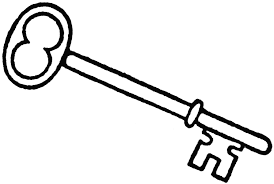 #10
This is a family of graduated cylinders, they  are used for measuring volumes of liquids
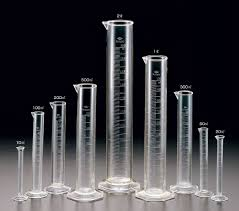 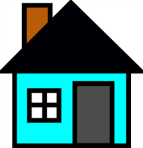 #11
What does a test tube look like?
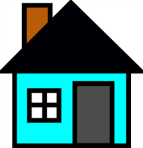 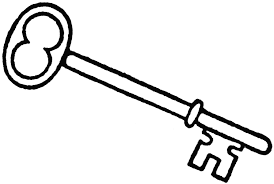 #11
This is a family of test tubes
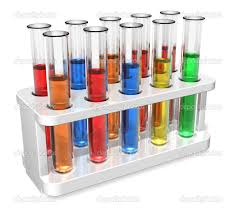 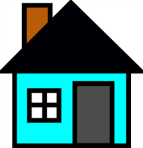 #12
What does a Bunsen Burner look like and what is it used for?
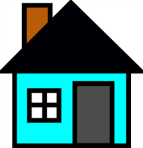 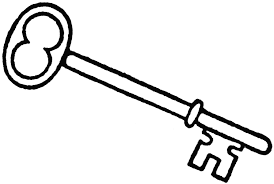 #12
Bunsen Burner is used for heating substances with flame!
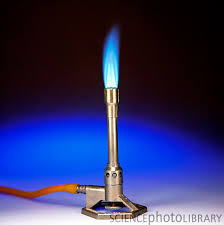 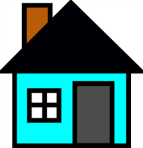 #13
What is the purpose of the background in the scientific method?
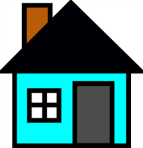 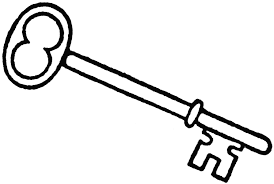 #13
Background is where you include prior knowledge or research for your investigation
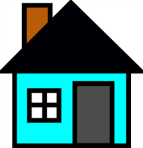 #14
What should be included in a research question or problem statement to make it testable?
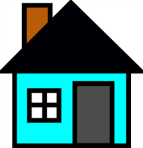 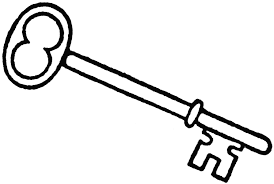 #14
Both responding and manipulated variables
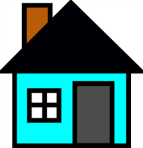 #15
What is a hypothesis and what do you need to include?
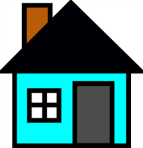 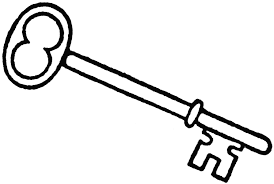 #15
An educated guess where you state what you will be testing, what you think will happen and your reasoning.
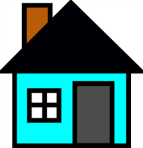 #16
What should procedures include?
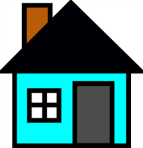 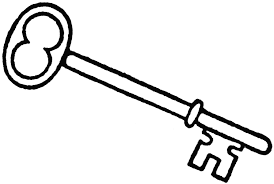 #16
Logical steps to be followed to test the question, with all materials and amounts included as well as variables
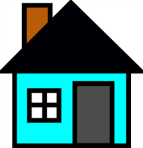 #17
What is the difference between quantitative and qualitative data?
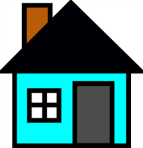 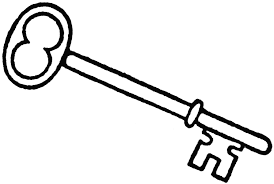 #17
Quantitative data is numerical while qualitative data describes how a substance appears or behaves
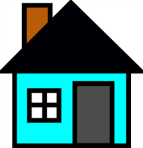 #18
What are some forms of analysis of data?
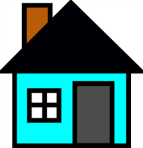 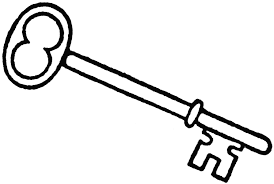 #18
Graphs, calculations, and reflective questions about the data.
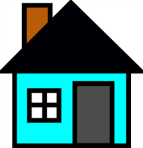 #19
What should be included in a conclusion?
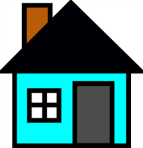 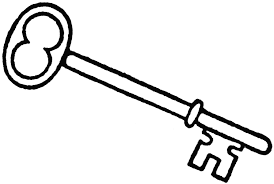 #19
A claim, evidence and reasoning (CER) for what happened, discussion of hypothesis, discussion of precision and accuracy of data, real world application and a new question to be tested.
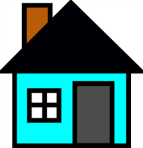 #20
How do we know what type of units to use when making measurements?
What is the unit for Energy?
What is the SI unit for Pressure? 
What is the SI unit for Temperature?
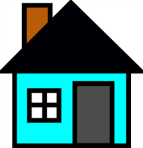 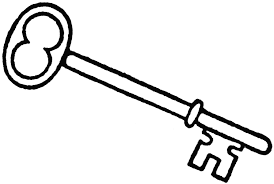 #20
We follow the International System of Units (SI Units).
Energy= Joules (J)
Pressure= Pascals (Pa)
Temperature= degrees Celcius (˚C) Or Kelvins (K)
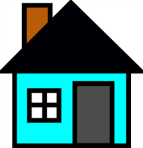 #21
In the metric system, what do the prefixes Kilo, hecto, deca, base unit, deci, centi, milli, micro and nano stand for (according to powers of 10)?
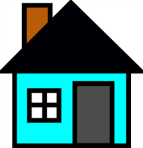 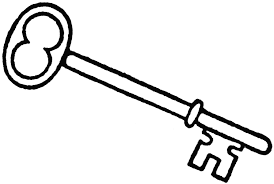 #21
kilo (1,000 or 103)
hecto (100 or 102)
deca (10 or 101)
base unit (1
deci (.1 or 10-1)
centi  (.01 or 10-2)
milli (.001 or 10-3)
micro (.ooooo1 or 10-6)
nano (.000000001 or 10-9)
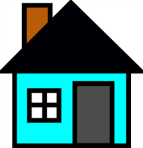 #22
In the metric system, what are the symbols for the prefixes for Kilo, hecto, deca, deci, centi, and milli, micro and nano?
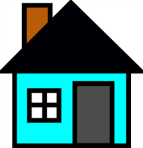 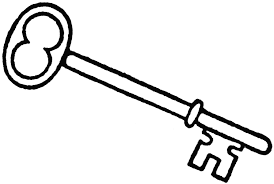 #22
kilo =K
hecto =h
deca =da
deci =d
centi  =c
milli =m
micro=μ
nano=n
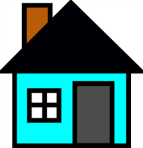 #23
In Scientific Notation, how does writing really large numbers differ from writing really small (decimal) numbers?
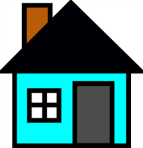 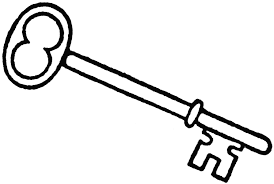 #23
Large Numbers have positive exponents (100,000 = 105)
Decimal numbers have negative exponents (.0001 = 10-4)
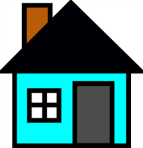 #24
How are metric conversions set up?
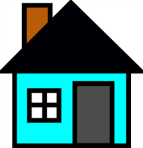 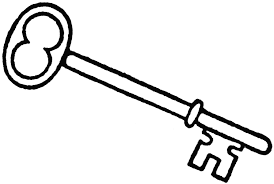 #24
Using dimensional analysis or factor label method to cancel units until desired unit is achieved.
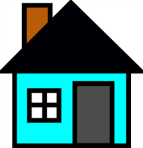 #25
How do you make and record a measurement effectively?
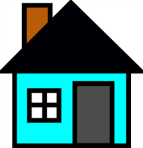 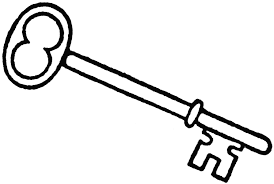 #25
Use the appropriate scientific tool, record with the correct unit and make with appropriate precision for tool being used.
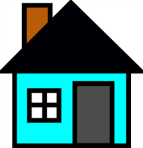 #26
In Scientific Notation, are all non zero digits considered “significant”?
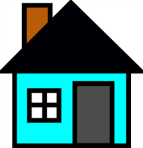 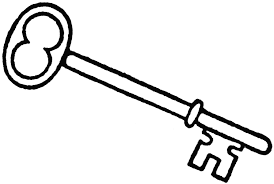 #26
Yes!
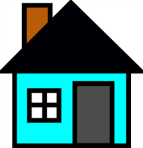 #27
Is a zero significant if it is found between non-zero digits?
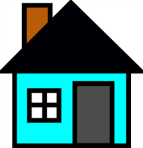 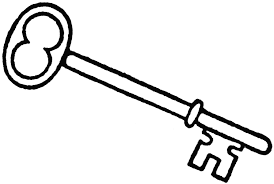 #27
Yes!
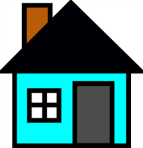 #28
In counting significant digits, how could a zero on the right side of the decimal be significant?
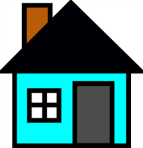 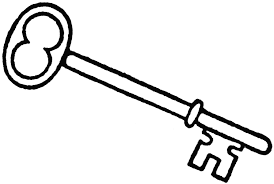 #28
If it was at the end of the number or sandwiched between other significant numbers.
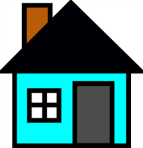 #29
When adding and subtracting, what significant figures do you count to determine proper number to include in answer?
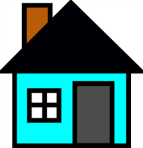 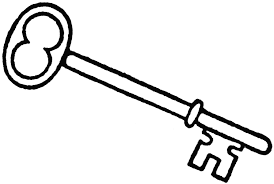 #29
Only the ones on the right side of the decimal.
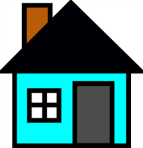 #30
When multiplying and dividing, what significant figures do you count to determine proper number to include in answer?
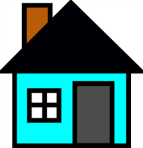 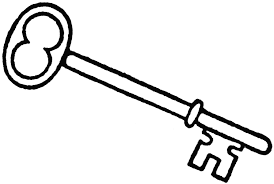 #30
The total number of significant figures in each original number.
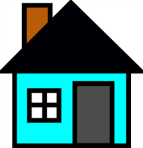 #31
What is matter?
What is NOT matter?
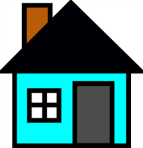 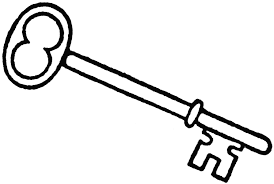 #31
Anything that has mass and volume.
Energy is not matter.
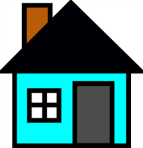 #32
What is mass and how is it measured?
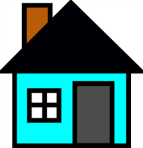 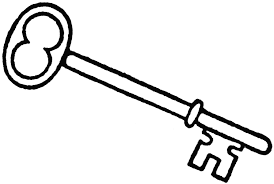 #32
Mass is the amount of matter contained in something and is measured (on Earth) using grams
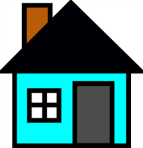 #33
What is volume and how is it measured?
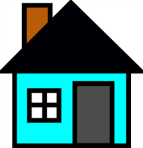 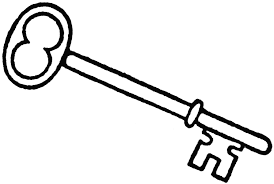 #33
Volume is the amount of space that an object occupies
Liquids- milliliters
Solids- cubic centimeters (cm3)
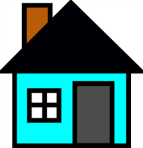 #34
What is density and how is it measured?
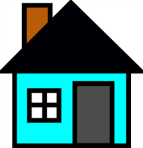 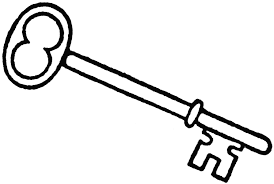 #34
Density is the amount of matter contained in a certain amount of space in g/mL or g/cm3
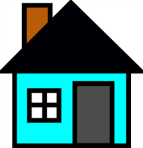 #35
What are physical properties?
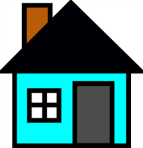 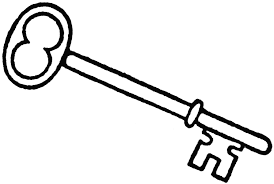 #35
Properties that are observable and measureable (uses 5 senses!) and can be determined without substance becoming something new.
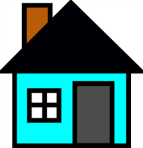 #36
What are chemical properties?
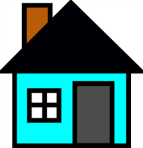 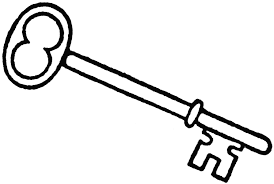 #36
Characteristics that describe the possible chemical changes of matter and can only be determine when a substance becomes something new.
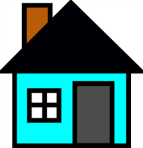 #37
What are Extensive Physical properties?
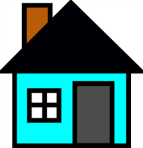 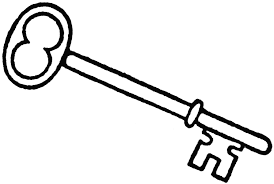 #37
Characteristics that you can measure that depends on the size or amount of the matter (weight, volume, etc)
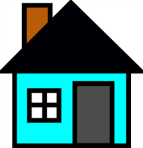 #38
What are Intensive Physical properties?
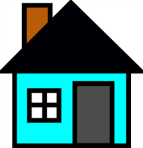 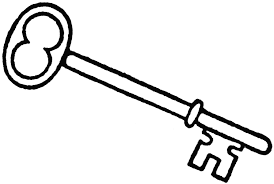 #38
Characteristics of a substance that do NOT depend on the size or amount of the matter (density, color, conductivity, etc)
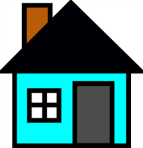 #39
What is Kinetic Theory?
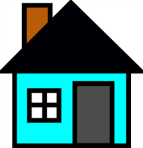 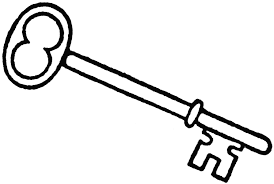 #39
Kinetic Theory is the idea that all atoms are in constant motion (even solids!)
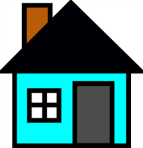 #40
Distinguish between a solid, liquid, and gas
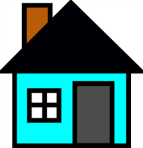 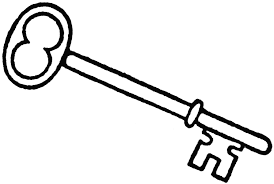 #40
Solid= definite shape and volume (least energy)
Liquid= No definite shape but definite volume 
Gas= No definite shape or volume (highest energy)
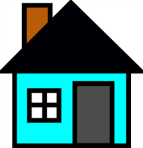 #41
How can you move matter from one phase to another? (i.e. from solid to liquid)
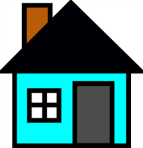 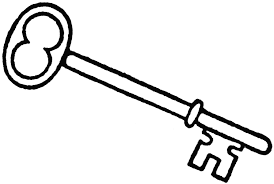 #41
Add or remove Energy!
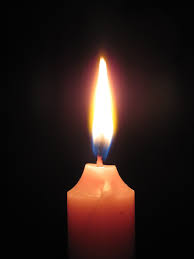 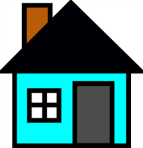 #42
What is the transition from solid to liquid called?
What is the transition from liquid to solid called?
What is the transition from liquid to gas called?
What is the transition from gas to liquid called?
What is the transition from gas to solid called?
What is the transition from solid to gas called?
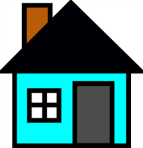 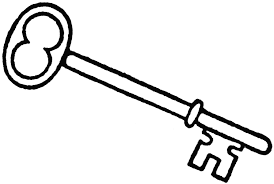 #42
Melting
Freezing or solidification
Vaporization
Condensing
Deposition
Sublimation
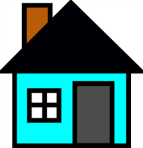 #43
How is a vapor different from a gas?
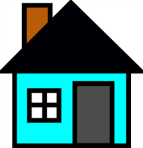 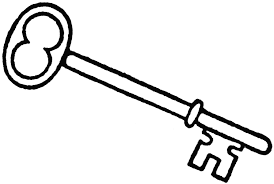 #43
A vapor is the gas phase of matter that is normally liquid at room temp (like water vapor)
Gas is something that is gas at room temp (like CO2 gas)
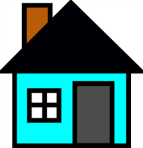 #44
What is an element?
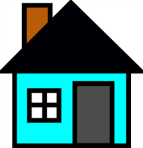 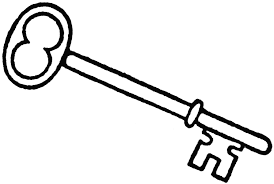 #44
A pure substance made of only one type of atom.
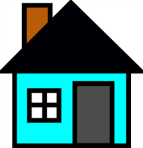 #45
What is a compound?
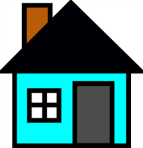 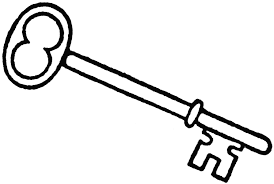 #45
A pure substance made of two or more types of atoms bonded together.
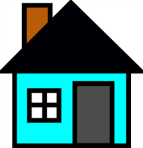 #46
What is a mixture of one or more pure substances that is uniform in composition and transparent?
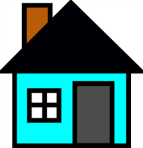 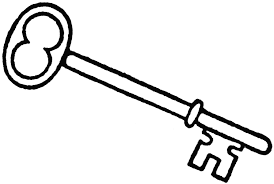 #46
A homogeneous solution
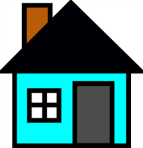 #47
What is a mixture of one or more pure substances that is uniform in composition and opaque?
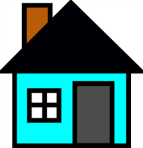 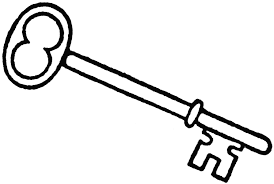 #47
A homogeneous suspension
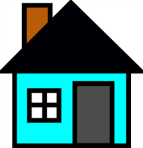 #48
What is a heterogeneous mixture?
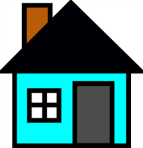 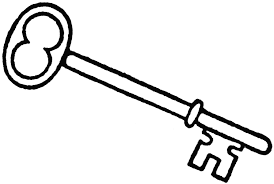 #48
A mixture of one or more pure substances that is not uniform in composition.
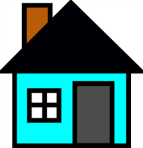 #49
How can you determine a physical change has occurred in a substance?
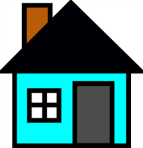 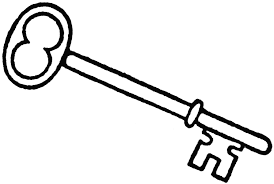 #49
When the structure of the substance changes but not the identity. Intermolecular forces are modified.
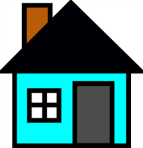 #50
How can you determine if a chemical change has occurred in a substance?
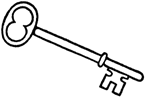 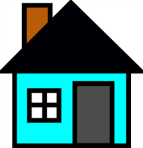 #50
When a substance changes into a new substance. Intramolecular forces are modified.
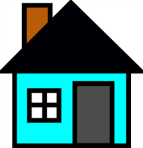 #51
What is the smallest, discrete unit of matter?
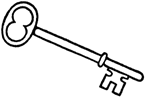 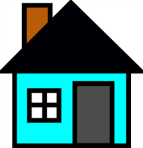 #51
Atoms!
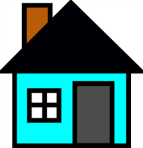 #52
What is the structure of an atom?
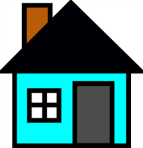 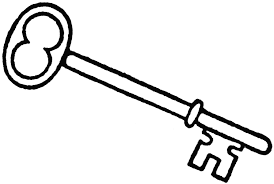 #52
An atom has a nucleus that contains protons and neutrons and is surrounded by electrons found in energy levels (electron cloud)
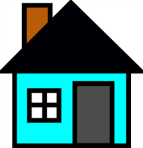 #53
What are the charges of protons, electrons, and neutrons?
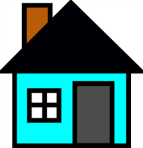 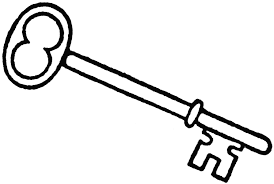 #53
Protons are +
Electrons are –
Neutrons are 0 (neutral)
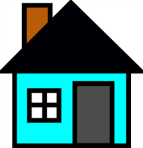 #54
What particles are considered in the mass of an atom?
What are the masses of protons, neutrons, and electrons?
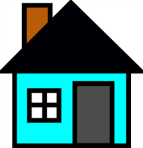 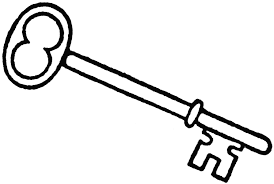 #54
Protons and neutrons only- electrons are too small to contribute!

Protons= 1 amu (atomic mass unit)
Neutrons= ~1 amu
Electrons= 0.0005 amu
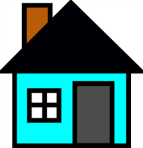 #55
What is an isotope?
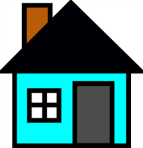 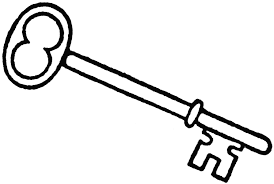 #55
An isotope is an atom of the same element but with a different # of neutrons so its mass is slightly different
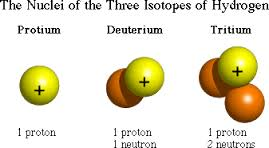 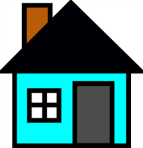 #56
What is average atomic mass and how is it calculated?
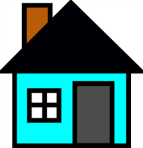 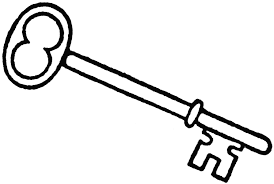 #56
Average atomic mass is the average mass of an atom of an element.
Isotopes can affect this number- Relative abundance of isotopes vs. their mass help calculate this average
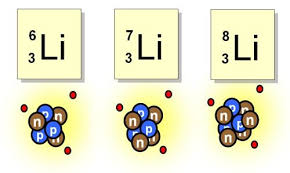 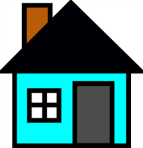 #57
What is the name of the Ancient Greek gentleman who first came up with the concept of an atom?
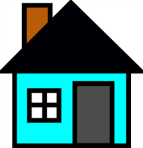 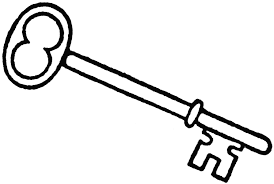 #57
Democritus
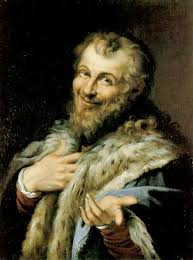 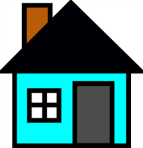 #58
Who proposed the “Atomic Theory”- 4 key ideas that impact how we understand Matter and Chemistry today?
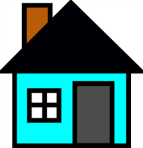 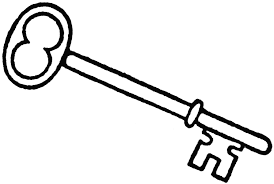 #58
John Dalton
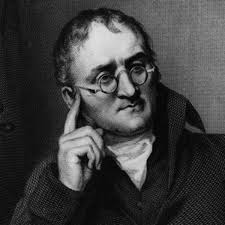 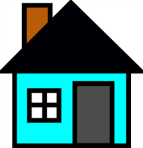 #59
Who was Dmitri Mendeleev and what did he contribute to Atomic Theory?
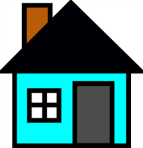 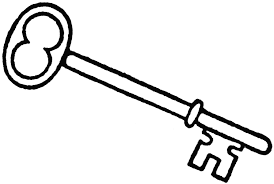 #59
Dmitri Mendeleev constructed a Periodic Table that led to our modern one!
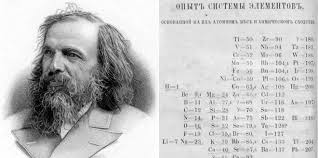 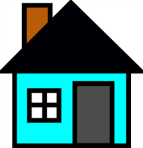 #60
Who used cathode rays to discover electrons?
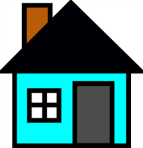 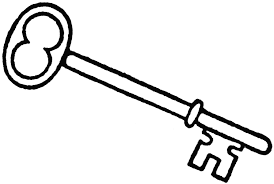 #60
J.J. Thomson
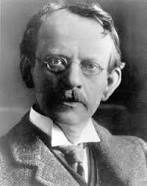 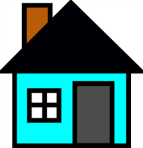 #61
Who discovered the elements Radium and Polonium?
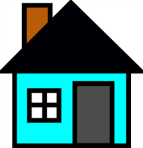 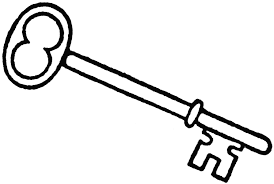 #61
Marie  and Pierre Curie!
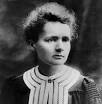 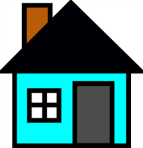 #62
Who developed the idea of “quanta”, the unit of Energy related to the frequency of a wave?
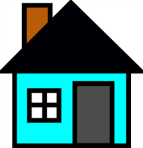 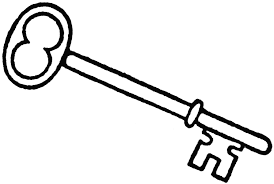 #62
Max Planck
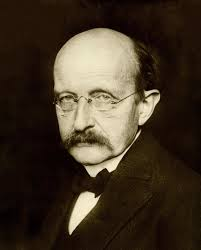 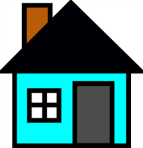 #63
What experiment did R.A. Millikan use to discover the mass of an electron?
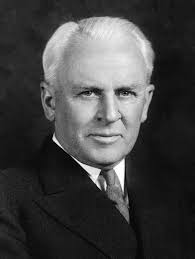 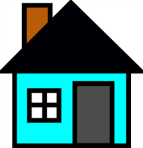 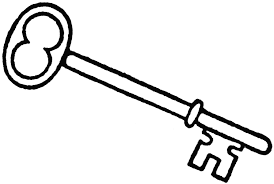 #63
Oil Drop Experiment!
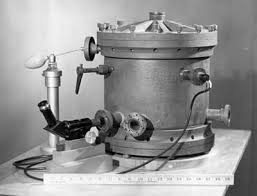 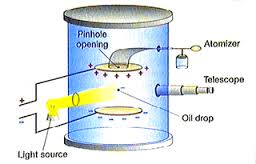 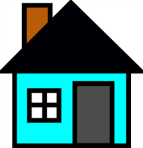 #64
What was Ernest Rutherford’s contribution to Atomic Theory and what experiment is he famous for?
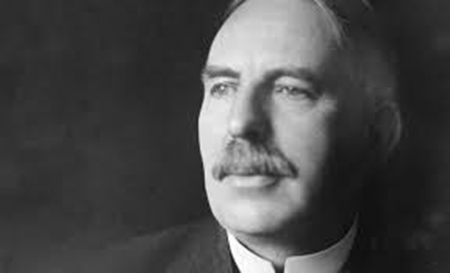 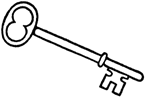 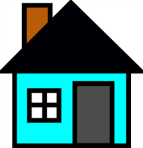 #64
Ernest is famous for discovering the nucleus of the atom and the positive protons inside of it! He used the Gold Foil Experiment to support his hypothesis
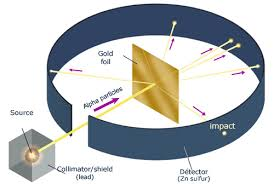 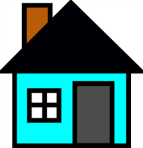 #65
Who hypothesized that electrons orbited the nucleus of the atom just like the planets orbit the sun? (turns out, not correct)
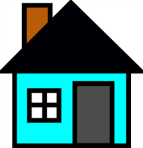 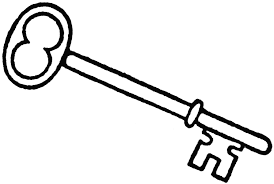 #65
Neils Bohr
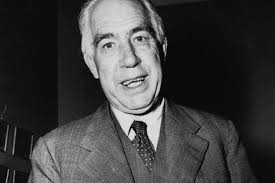 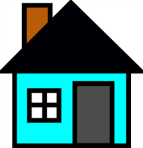 #66
Who discovered the neutron using alpha particles?
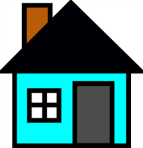 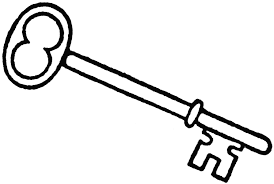 #66
James Chadwick!
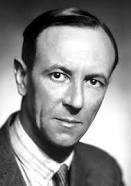 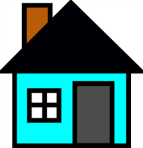 #67
What did Ernest Shrodinger contribute to the atomic theory?
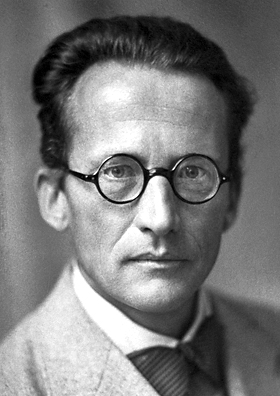 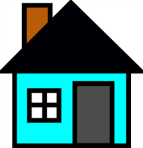 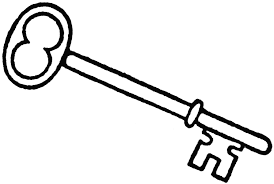 #67
Used his equation to explain wave nature of electrons that led to quantum mechanic model of atom.
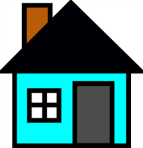 #68
Why do elements give off their own atomic emission spectrum if one adds energy?
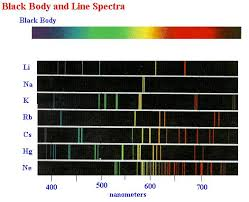 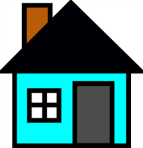 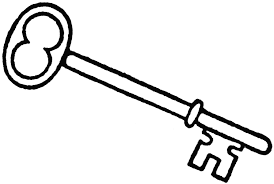 #68
Atoms will emit their own atomic emission spectrum when Energy is added because their electrons give off light as they fall back down from higher to lower energy levels
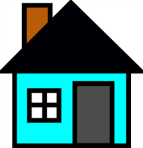 #69
What is the Electromagnetic Spectrum?
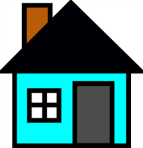 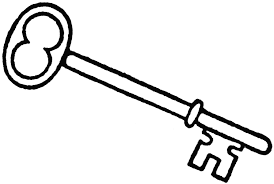 #69
The Electromagnetic Spectrum is the broad range of frequencies emitted by electromagnetic radiation
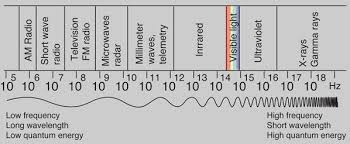 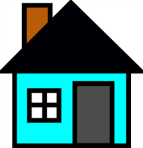 #71
How do you measure a complete wavelength, what is the symbol for wavelength and what unit is it measured in?
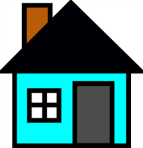 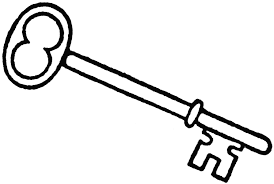 #71
From crest to crest or trough to trough, symbol is λ and it is measured in meters
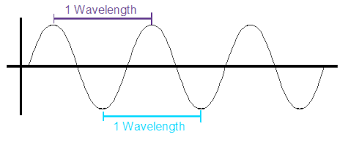 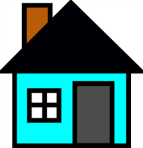 #70
How does electromagnetic radiation move through space?
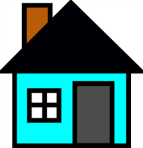 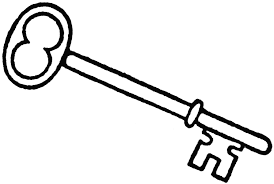 #70
In waves!
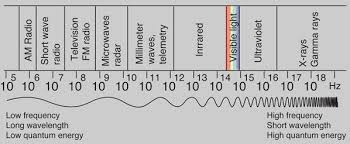 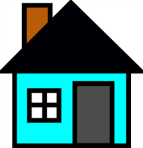 #72
What is the frequency of a wave? What is the symbol for frequency and what unit is it measured in?
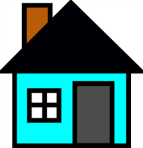 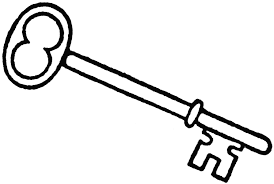 #72
Frequency is the amount of complete waves that occur every second 
Symbol is ν
Hertz! (Hz=1/s=1s-1)
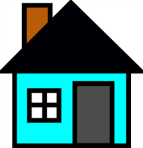 #73
What is the speed of light and what is it’s symbol?
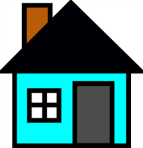 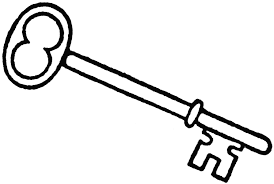 #73
Speed of light (c)= 3.0 X 108 m/s
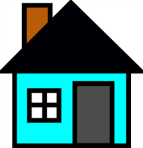 #74
What formula relates frequency to wavelength?
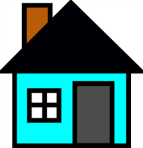 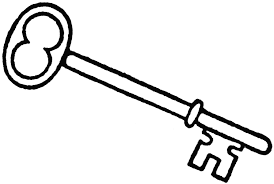 #74
C = λ ν
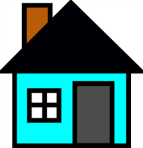 #75
What colors are on the visible light section of the Electromagnetic Spectrum- least to greatest frequency?
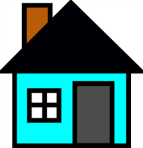 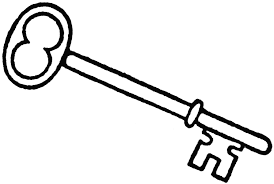 #75
ROYGBIV!
Least---- Greatest
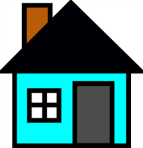 #76
What is the Photoelectric Effect?
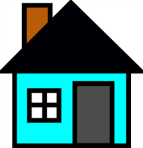 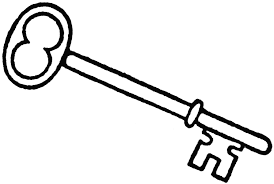 #76
The photoelectric effect explains when metals emit electrons when light shines on them
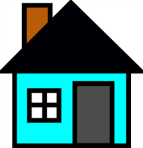 #77
What is the relationship of the frequency of an electron compared to its Energy?
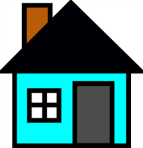 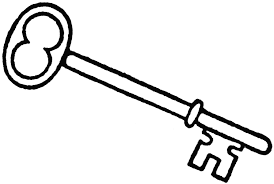 #77
Directly related because the formula is:
E= hν
	E= Energy
	h= Planck’s Constant (6.626 X 10-34 	Joules seconds)
	ν= frequency
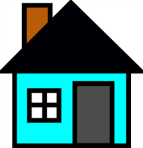 #78
What is Fission?
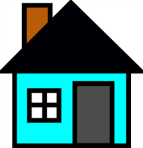 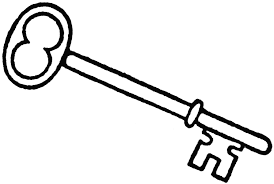 #78
Fission is a process where the nucleus splits into smaller nuclei and free neutrons
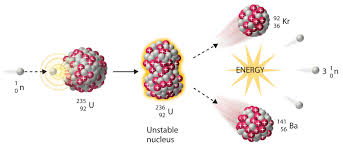 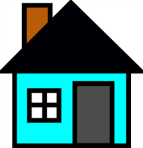 #79
What is Fusion?
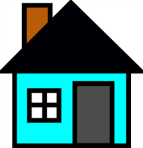 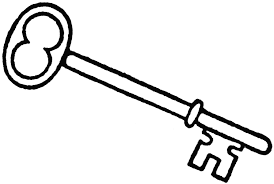 #79
Fusion is a process where the nucleus of an atom fuses with the nucleus of another to form a new and heavier element (this is how stars create new elements!)
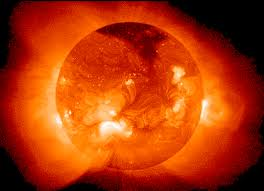 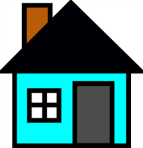 #80
What are the forms of radioactive decay?
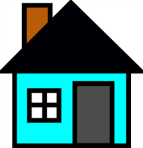 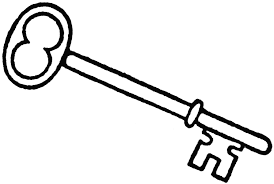 #80
Alpha, beta and gamma
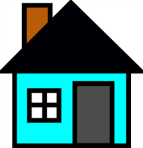 #81
How is the Periodic Table organized (primarily)?
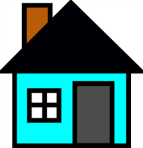 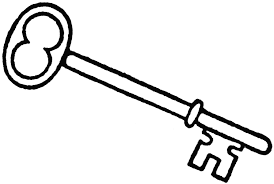 #81
In order of increasing Atomic # (# of protons!)
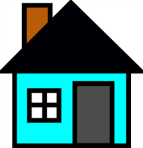 #82
What does the atomic number tell us about an element?
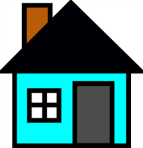 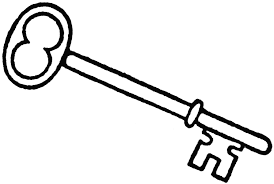 #82
The number of protons (and the initial number of electrons)
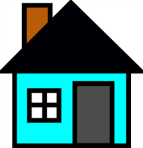 #83
What does the Period # (row) of an atom tell us?
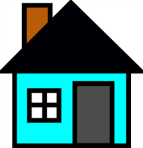 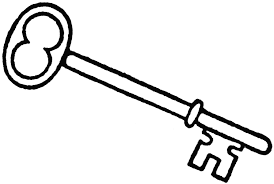 #83
The number of energy levels that atom has!
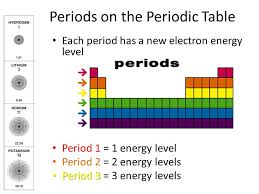 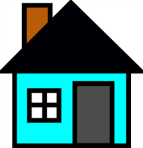 #84
Why are valence electrons important, specifically?
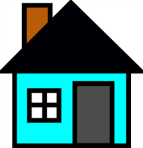 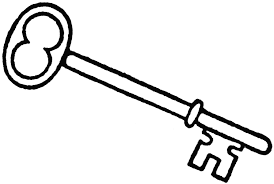 #84
Valence electrons are in the outer most energy level of an atom and they contribute to an atom’s chemical properties such as Bonding!
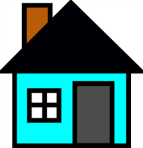 #85
What does an element’s group # tell you?
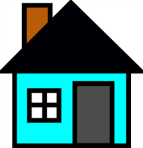 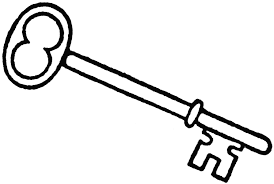 #85
The group number is the number of 
Valence electrons and
The Family #- all elements in a family have similar properties and behaviors
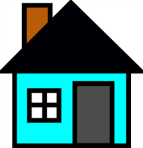 #86
What is the name of the family in Group 1A?
What is the name of the Family in Group 2A?
What is the name of the Family in Group 6A?
What is the name of the Family in Group 7A?
What is the name of the Family in Group 8A?
What is the name of the Family in Group 1B-8B?
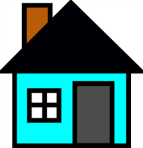 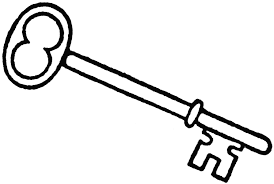 #86
Alkali metals
Alkaline Earth metals
Chalcogens
Halogens
Noble Gases 
Transition metals
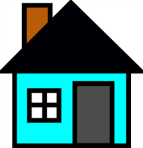 #87
What are some chemical properties of alkali metals?
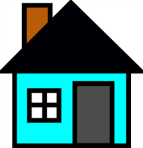 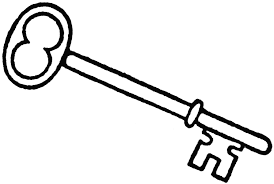 #87
Highly reactive with water and reactivity increases DOWN the family
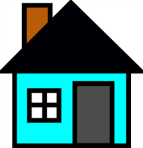 #88
What are some characteristics of the Halogen Family?
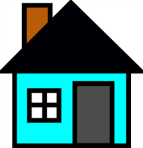 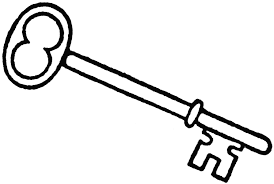 #88
Halogen (Group 7) are mainly gases and are highly reactive! Their reactivity increases as you go UP the family- Fluorine is the most reactive!
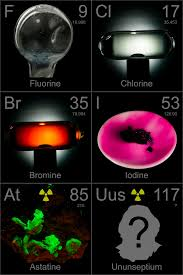 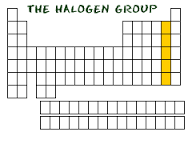 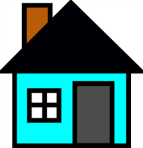 #89
Why are noble gases so unreactive?
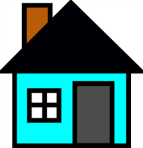 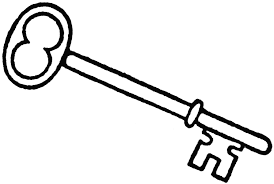 #89
Noble gases do not react with other atoms because they have a full outer (valence) shell/energy level
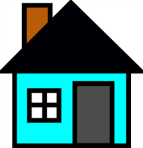 #90
What are some properties of metals?
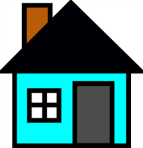 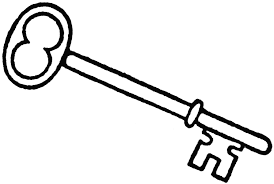 #90
Solids, shiny, high density, high m.p., conduct electricity, malleable, ductile
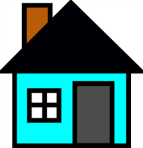 #91
What does Malleability and Ductility mean?
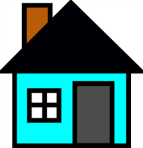 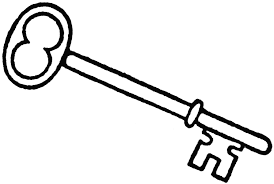 #91
Malleable- Can be pressed or pounded easily
Ductile- Can be pulled thin into a wire
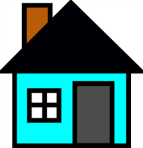 #92
On the Periodic Table, where would you find metals, non-metals, and metalloids?
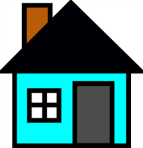 #92
Metals- Left side (most of the table!)
Non Metals- Right side
Metalloids- Down Staircase separating metals from nonmetals
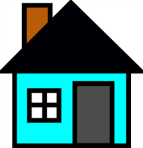 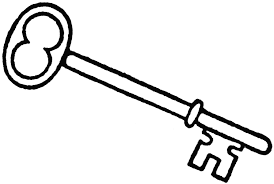 #93
What is Electronegativity?
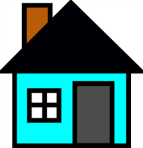 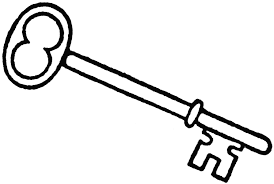 #93
Electronegativity is the amount of attraction an atom has to pull electrons to itself (it will take it from another atom to form an anion)
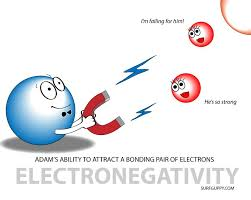 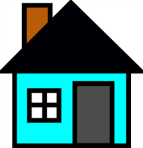 #94
What is the trend on the periodic table for Electronegativity?
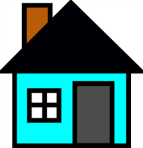 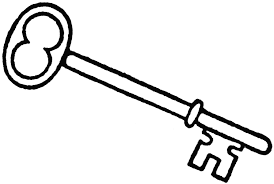 #94
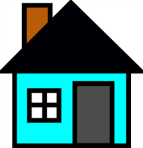 #95
What is Ionization Energy?
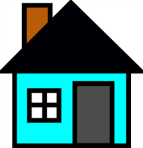 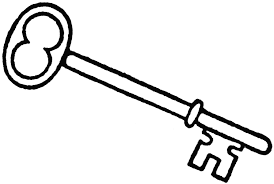 #95
The amount of Energy needed to take away an atom’s electron, which causes it to form a cation
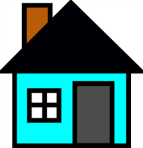 #96
On the Periodic Table, what is the general trend for Ionization Energy?
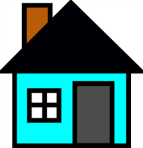 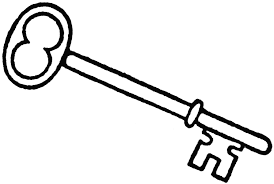 #96
Ionization energy increases across the P. Table from left to right and increases as you go up the group
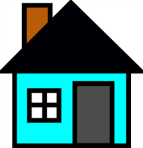 #97
What is the trend for melting points on the Periodic Table?
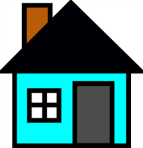 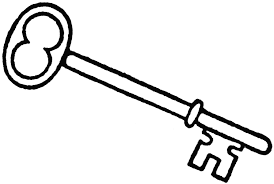 #97
Melting points tend to increase as you go up a group and will increase in the middle of the table
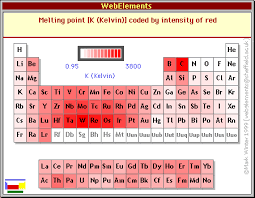 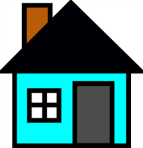 #98
What is the trend for atomic radius on the Periodic Table?
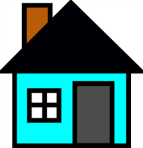 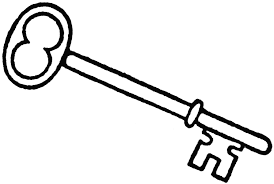 #98
Atomic Radius increases…
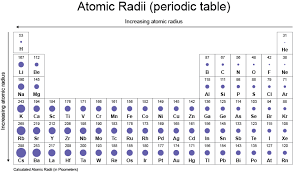 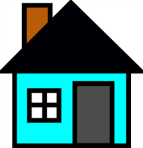 #99
Most property trends on the periodic table are influenced by what two factors?
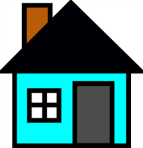 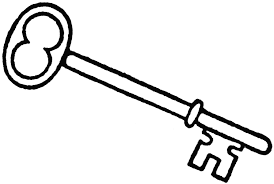 #99
Nuclear charge (number of protons) and electron shielding
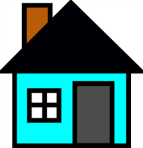 #100
Which 7 elements are Diatomic (exists as a two atom molecule when pure in nature)?
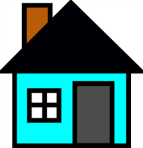 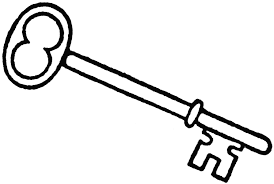 #100
Hydrogen- H2
Oxygen- O2
Nitrogen- N2
Fluorine- F2
Chlorine- Cl2
Bromine- Br2
Iodine- I2
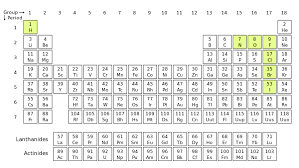 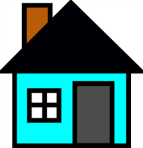 #101
What does a Chemical Formula tell you?
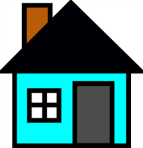 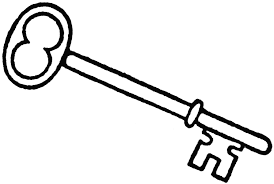 #101
It tells you which elements and how many of each of those atoms
2 Hydrogen, 1 Oxygen- H2O
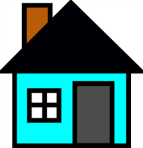 #102
In a compound, what does the subscript mean?
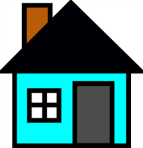 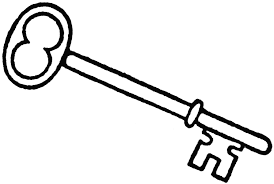 #102
The subscript tells you how many atoms of that element there are

Ex: C6H12O6
6 Carbon, 12 Hydrogen, 6 Oxygen
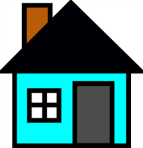 #103
In a compound, what does the subscript OUTSIDE of a parentheses mean?
i.e. Ca(OH)2
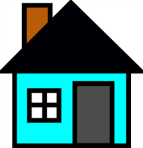 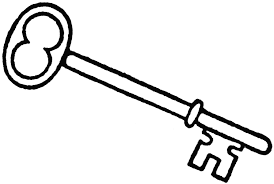 #103
The subscript outside applies to all of the atoms inside of the parentheses!

i.e. Ca(OH)2
1 Calcium 2 Oxygen 2 Hydrogen
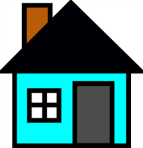 #104
In a compound, what does the coefficient (number in front) mean?
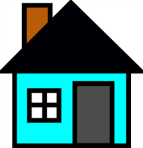 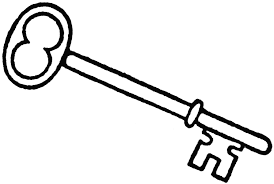 #104
The coefficient tells you how many of that compound you have:
2 O2 2 Oxygen molecules

5 C6H12O6 5 Glucose Molecules
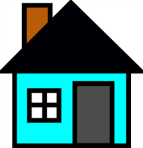 #105
What is the quantity of a mole?
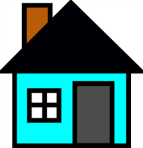 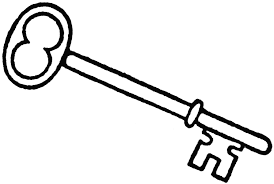 #105
A mole is 6.022 X 1023 particles of any substance
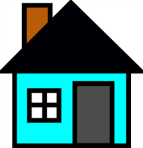 #106
What is the mass of one mole of an atom or compound?
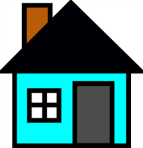 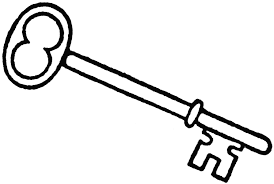 #106
The mass can be measured by using the listed atomic mass from the P.T. in grams
Lithium’s mass is 6.941 amu so the mass of 
1 mole of Li is 6.941 grams
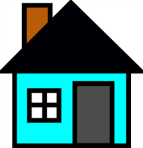 #107
How do you calculate the total mass (formula mass) of a compound such as NaCl?
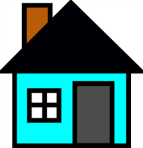 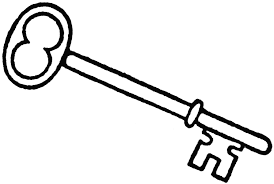 #107
Add the atomic masses of ALL atoms in the compound!
NaCl is 
Na (23amu) + Cl (35amu) = 
58 amu total!
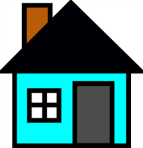 #108
What is the “Octet Rule”?
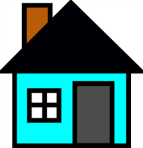 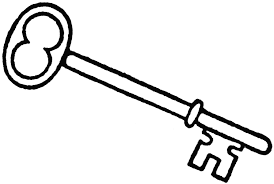 #108
The “Octet Rule” states that atoms try to fill their valence shells to reach 8 electrons (this drives the need to bond!)
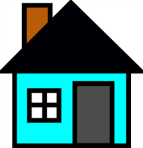 #109
How can you predict the reactivity of an atom?
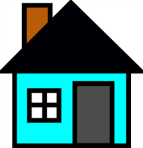 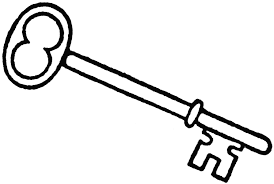 #109
An atom’s reactivity is related to how far (or close) it’s valence shell is from an octet (8 electrons!) and how far those elctrons are from the nucleus
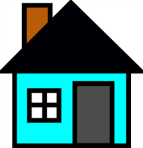 #110
What type of bonds do metals and nonmetals form with each other?
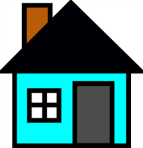 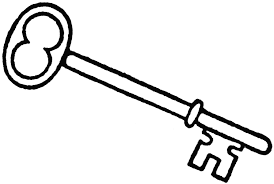 #110
Ionic bonds
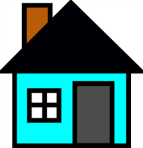 #111
What type of bonds will nonmetals form with other nonmetals?
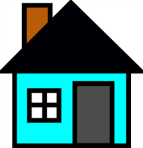 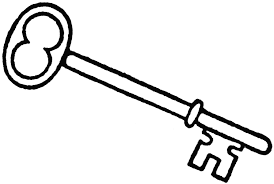 #111
Covalent bonds
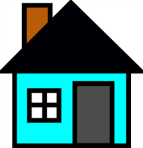 #112
How do ionic bonds form?
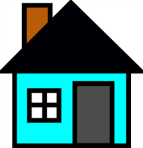 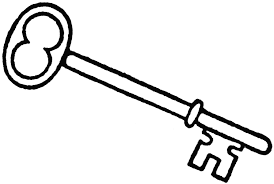 #112
When opposite charged ions attract to each other after one elements takes the valence electrons of another element to form two oppositely charged ions.
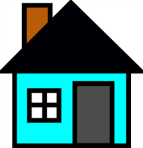 #113
How do covalent bonds form?
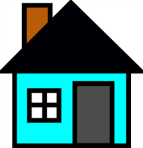 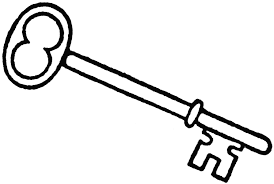 #113
When elements share their valence electrons to reach an octet.
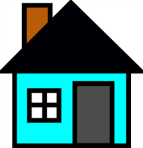 #114
How are metallic bonds formed?
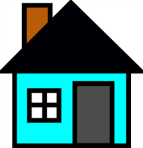 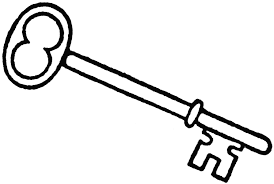 #114
Metallic bonds form as the result of delocalized electrons that free flow around metallic cations
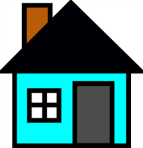 #115
What are 2 characteristics of metallic compounds and what allows them to have that?
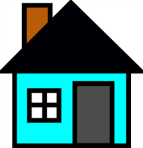 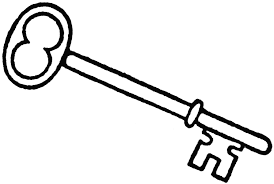 #115
Strong
Malleable
Ductile
Conducts Electricity
Conducts Heat
All caused by free flowing electrons
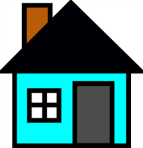 #116
What is an ion?
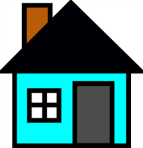 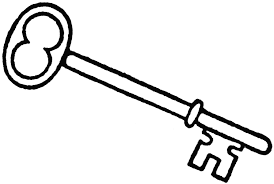 #116
An ion is an atom with a charge because it has lost (+ion) or gained (-ion) electrons
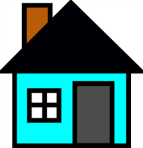 #117
What ions do metals usually form?
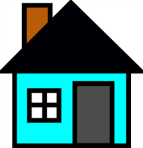 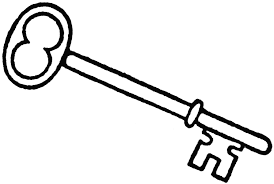 #117
Metals form cations which are positively charged  ions because it LOST electrons. The number of electrons lost determines the number (Ca2+ = Calcium lost 2 electrons)
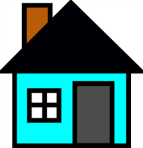 #118
What is an anion and what usually forms them?
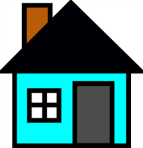 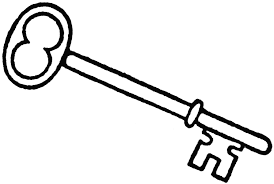 #118
An anion is a negatively charged  atom because it GAINED electrons. The number of electrons gained determines the number (Br1- = Bromine gained 1 electron). Non metals gain electrons to form them.
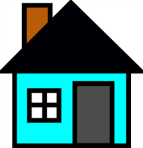 #119
What happens when two opposite charges interact?
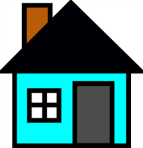 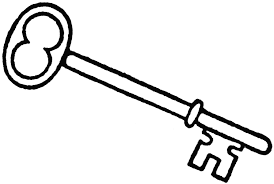 #119
They attract 
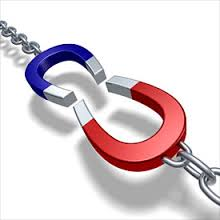 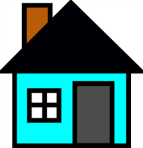 #120
What happens when you put two of the same charges together? Such as a positive next to a positive?
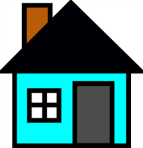 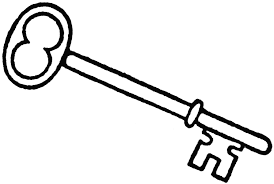 #120
They repel each other.
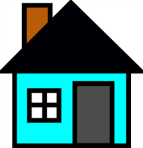 #121
Describe the difference in Electronegativities for Ionic Compounds.
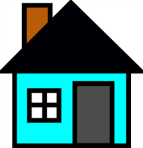 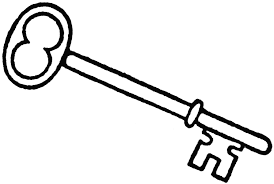 #121
Ionic Compounds have LARGE differences (>1.7) between the electronegativities of the atoms
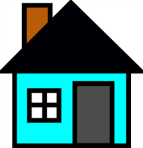 #122
Describe the difference in Electronegativities for Covalent Compounds.
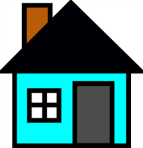 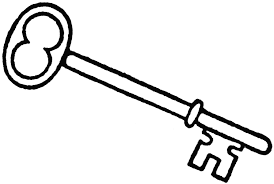 #122
Covalent compounds have smaller (0.4<x<1.7) differences for polar covalent and no differences (<0.4) for non-polar covalent
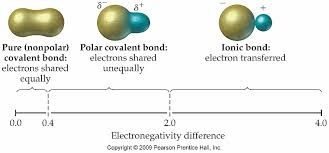 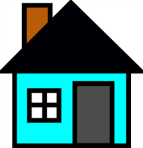 #123
What are 2 properties of ionic compounds?
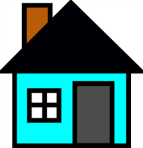 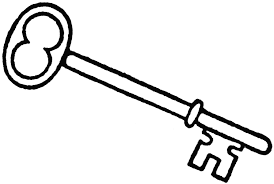 #123
Ionic compounds have high melting points, are soluble in water, and can conduct electricity as liquids
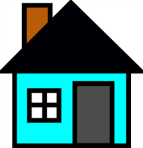 #124
What are 2 properties of covalent compounds?
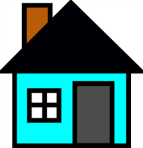 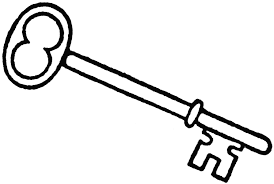 #124
Covalent compounds have relatively low melting points, are soluble in water if they are polar, and do not conduct electricity.
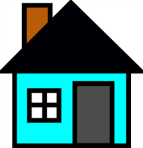 #125
What are the names for the prefixes used in naming molecular compounds and what do they tell you?
1,2,3,4,5,6,7,8,9,10?
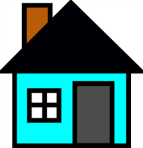 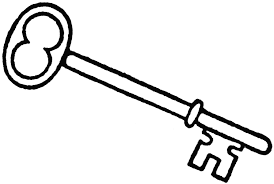 #125
1- mono, 2- di, 3-tri, 4- tetra, 
5-penta, 6-hexa, 7-hepta, 8-octa, 9-nona, 10-deca
They tell you how many of that atom are in the molecule formula
CO2- Carbon dioxide
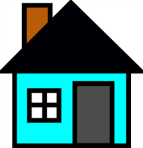 #126
In naming molecular compounds, what do the names end with?
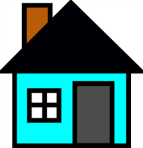 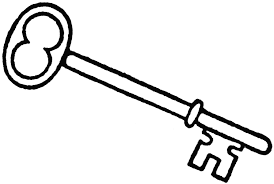 #126
They end in “ide”
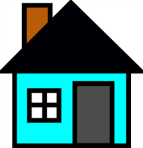 #127
How are ionic compounds named?
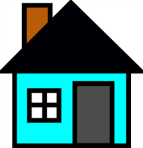 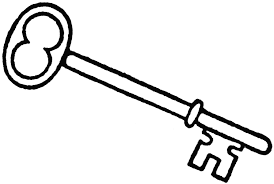 #127
Ionic compounds simply list the ions present (cation first):
Na+		Sodium
Cl-		Chloride
	“Sodium chloride”
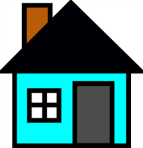 #128
In an ionic compound, what order do you list the cation (positive ion)?
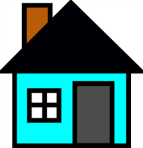 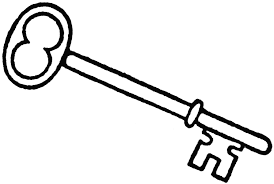 #128
The cation is always first
Iron oxide (2 Fe 3++ 3 O2- Fe2O3)
Lead sulfide (Pb 2++ 2 S1-  PbS2)
Aluminum chloride 
(Al 3++ 3 Cl1-  AlCl3)
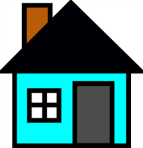 #129
In naming an ionic compound, what ending do you put on the end of single negative ions (anions)?
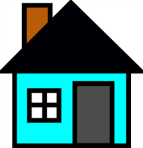 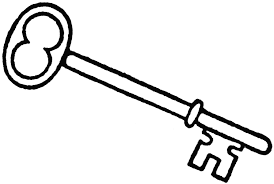 #129
It will end in –IDE
Iron oxide (2 Fe 3++ 3 O2- Fe2O3)
Lead sulfide (Pb 2++ 2 S1-  PbS2)
Aluminum chloride 
(Al 3++ 3 Cl1-  AlCl3)
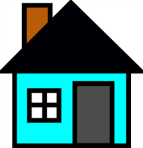 #130
What is a polyatomic ion and how do you name it?
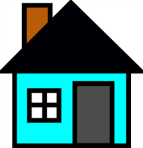 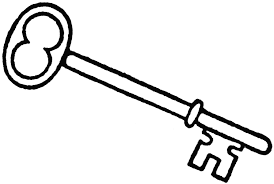 #130
It’s a charged particle that is made of more than one element like, NO31-
It’s name is determined by looking at the periodic table of ions!

NO31- is Nitrate
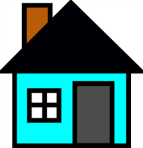 #131
What kind of bonds hold polyatomic ions together?
Like Sulfate- SO42-
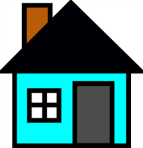 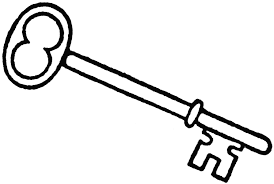 #131
Polyatomic ions are bonded together with COVALENT bonds
Right?
SO42-
S- nonmetal, O- nonmetal = Covalent!
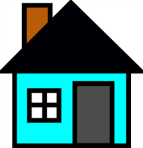 #132
How do you find the Percent Composition of a specific element in the total compound?
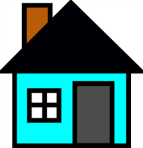 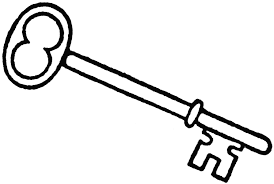 #132
Divide the mass of the element by the mass of the whole compound and then multiplying by 100
mass of Na  	 X	100 =  ___%
mass of NaCl
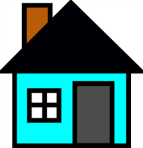 #133
What is the Empirical Formula of a compound?
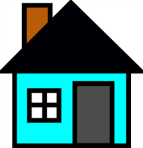 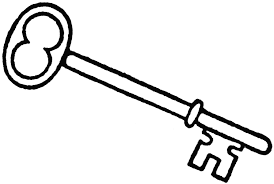 #133
The Empirical Formula is the smallest ratio of elements in a compound
C6H12O6- E.F. is CH2O
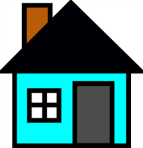 #134
What is the Molecular Formula of a compound?
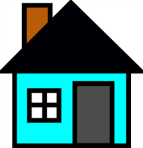 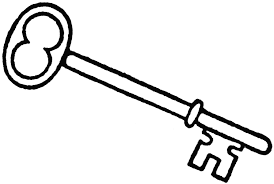 #134
The Molecular Formula is a multiple of the Empirical Formula
M.F.= C6H12O6
(E.F. is CH2O)
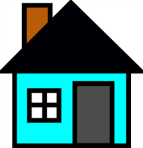 #135
What is the VSEPR Theory?
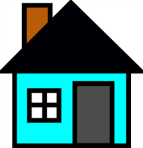 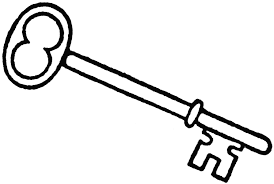 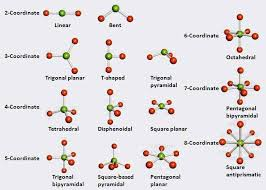 #135
The Valence Shell Electron Pair Repulsion Theory states that electrons (-) repel each other and so will push away from each other and be as far away as possible from each other as possible- this will influence the SHAPE of the molecule!
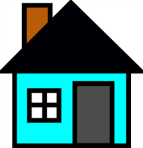 #136
What is a lone pair on an atom?
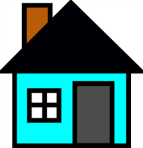 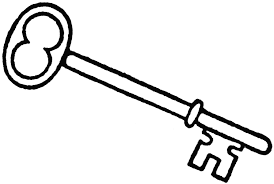 #136
A lone pair of electrons on an atom are paired valence electrons that do not bond with other atoms- they affect the shape of the molecule
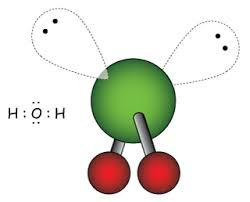 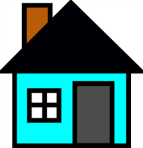 #137
What is a polar covalent compound?
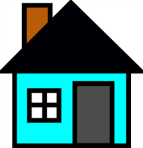 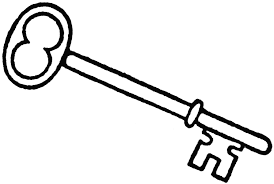 #137
A covalent compound where the atoms do not share the electrons equally
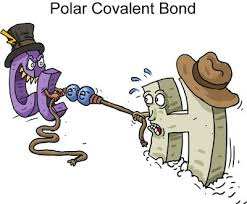 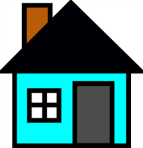 #138
What is a nonpolar molecules?
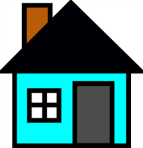 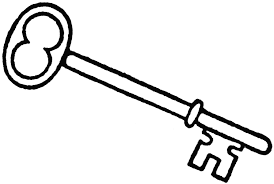 #138
Nonpolar molecules are molecules with no overall charge because they either
1)Have equal electronegativities or
2) Are symmetrical
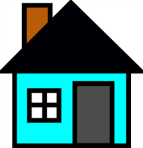 #139
What is a major difference between polar and non-polar molecules?
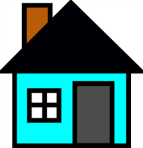 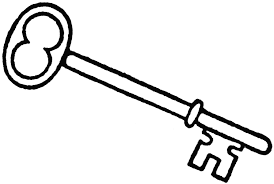 #139
Polar molecules will dissolve in water and conduct electricity slightly. Non-polar ones will not dissolve in water and do not conduct electricity
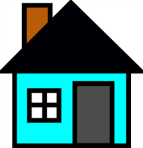 #140
What is a solution? What is a solute and what is a solvent?
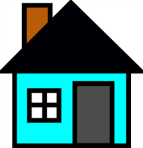 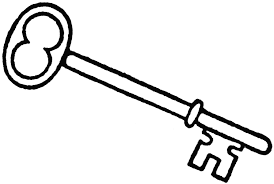 #140
Solution- A liquid mixture where one substance is dissolved into another (lemonade)
Solute- The substance(s) that was/were dissolved (lemon, sugar)
Solvent- The substance that did the dissolving (water)
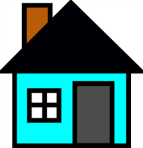 #141
What do polar and nonpolar compounds dissolve in?
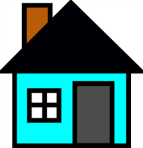 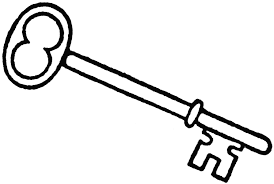 #141
Like dissolves like!
Polar compounds dissolve in polar liquids (i.e. NaCl in H2O)
Nonpolar compounds dissolve in nonpolar liquids (i.e. Glycerol in Alcohol)
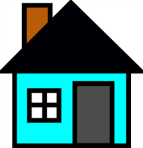 #142
What type of compound is water? What types of substances will dissolve in water?
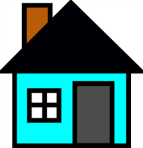 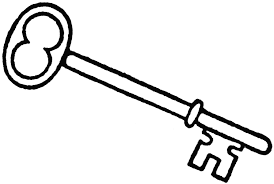 #142
Water is a polar covalent compound that will dissolve other polar substances as well as many ionic compounds.
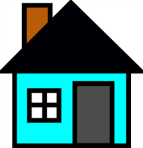 #143
What are the names of the words that describe the tendency for water to stick to a) itself and b)other compounds?
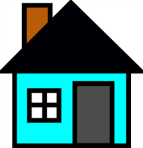 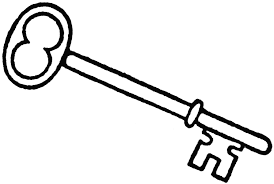 #143
Cohesion
Adhesion
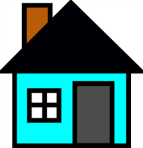 #144
What is chromatography?
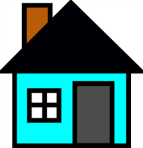 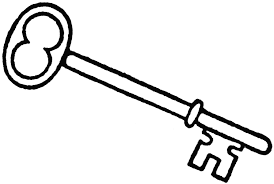 #144
Chromatography is the separation of substances based on their molecular sizes ( usually as they moved as a liquid across a substrate like paper)
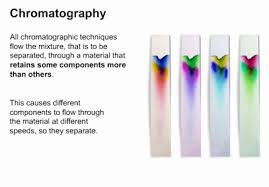 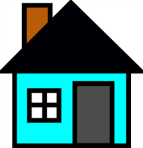 #145
What does conductivity mean?
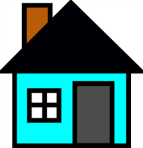 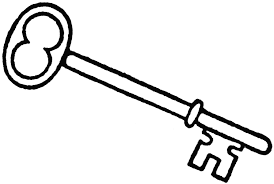 #145
A substance’s ability to allow electricity or heat to pass through itself
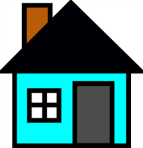 #146
What are intramolecular forces?
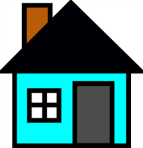 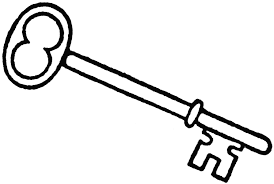 #146
Intramolecular forces are the bonds that hold a compound together from WITHIN (such as ionic bonds or covalent bonds)
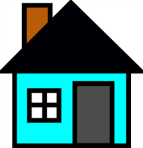 #147
What are intermolecular forces?
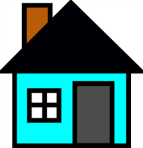 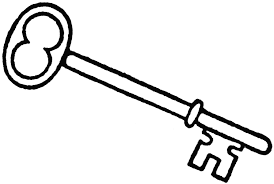 #147
Intermolecular forces are weak forces that cause a slight attraction between 2 different compounds such as dipole-dipole 
(like interstate connects 2 different states)
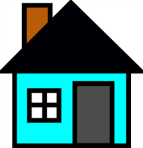 #148
Which is stronger, Intramolecular forces or Intermolecular forces?
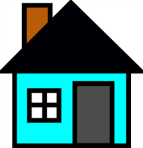 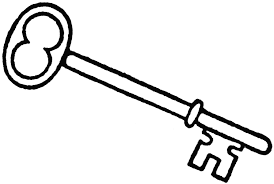 #148
Intramolecular are stronger
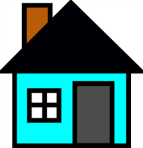 #149
Between what type of molecules would you find dipole-dipole interactions?
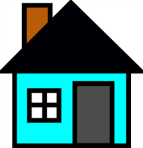 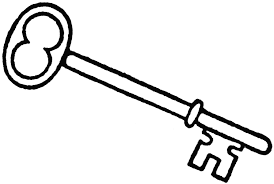 #149
Two polar molecules
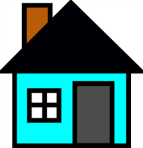 #150
For intermolecular forces, how do you recognize Hydrogen bonds?
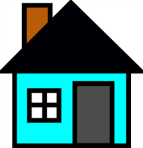 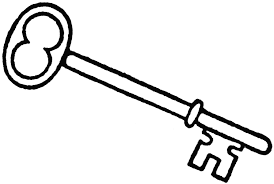 #150
Hydrogen bonds are an extra strong dipole-dipole interaction that involves Hydrogen!
H-N
H-F
H-O
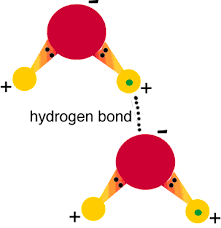 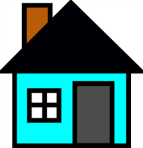 #151
What are London dispersion (Van der Waal’s forces)?
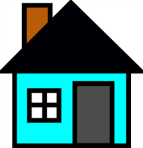 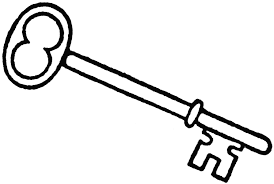 #151
London Dispersion forces are the slight attraction that occurs between two nonpolar molecules
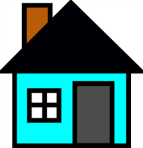 #152
What compounds undergo dipole-induced intermolecular forces?
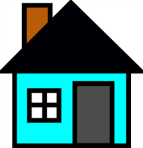 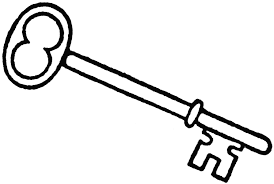 #152
A polar molecule with a non-polar molecule
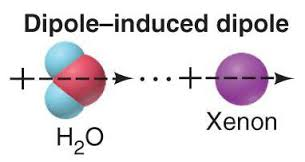 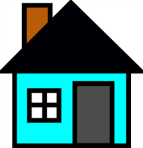 #153
Which will evaporate more quickly, compounds with weaker intermolecular bonds or compounds with stronger intermolecular bonds ?
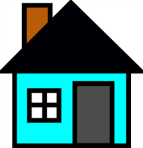 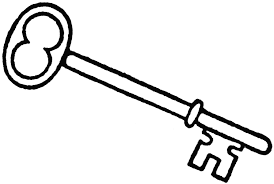 #153
Compounds with weaker intermolecular forces will evaporate more quickly.
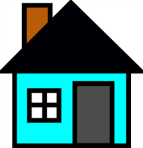 #154
In a chemical reaction, define reactants and products? Where are they each written in a chemical equation?
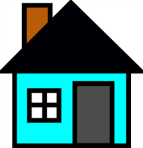 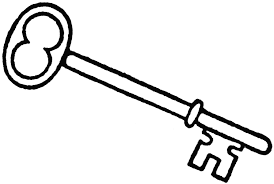 #154
Reactants= The initial chemicals involved in a reaction and are written on the left side of the equation
Products= The resulting chemicals that are present when a reaction is completed and are written on the right side of the equation
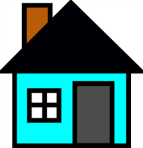 #155
What does the arrow in a chemical equation mean?
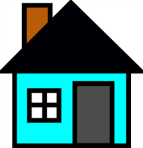 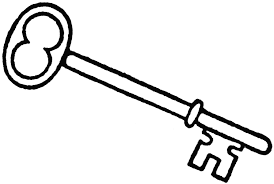 #155
The arrow means yields or produces
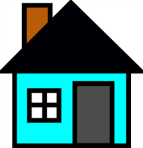 #156
What is Theoretical Yield?
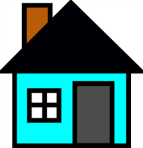 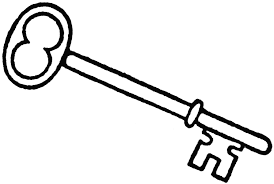 #156
The expected amount of product that will form at the end of a reaction (usually calculated in grams)
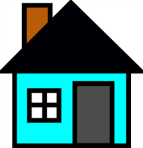 #157
What is the actual yield in an experiment?
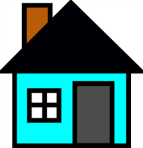 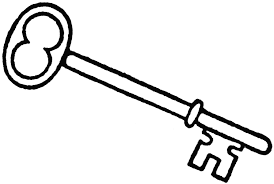 #157
Actual yield is the amount of product that was actually produced at the end of an experiment
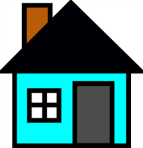 #158
What is percent yield and how is it calculated?
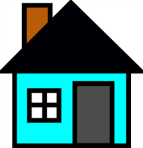 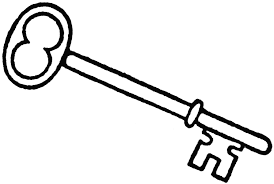 #158
The percent yield tells you the percentage of how much product you created
% yield = actual yield	X 100
	     theoretical yield
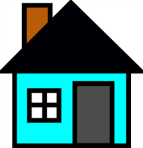 #159
What is the percent error?
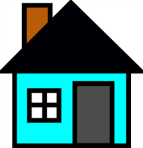 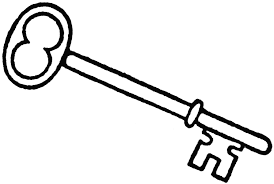 #159
Percent error is the amount of error associated with your actual yield compared to the theoretical one
% error = theo-actual yield   X 100
	    	 theoretical yield
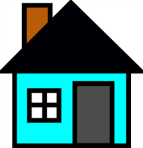 #160
What is the Law of Conservation of Energy?
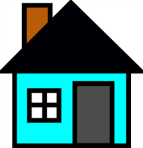 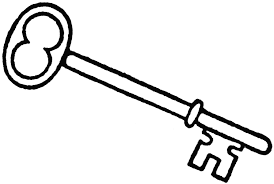 #160
Energy is never created or destroyed, it only changes form
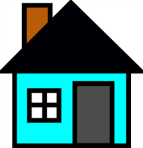 #161
What is the Law of Conservation of Mass?
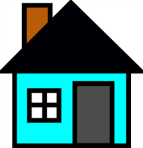 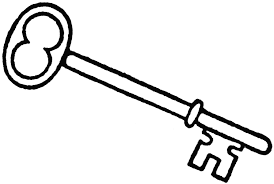 #161
The total mass of a system is always conserved
Or,
In a Chemical Rxn, the mass of the reactants is the same as the mass of the products
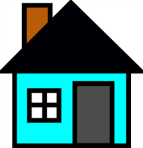 #162
What makes a chemical equation “Balanced”?
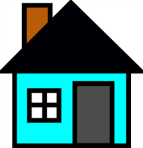 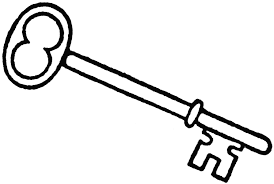 #162
The number of atoms on the Reactant side must equal the number of atoms on the Product side
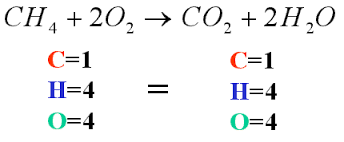 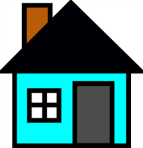 #163
How do you balance a chemical equation?
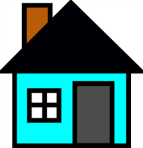 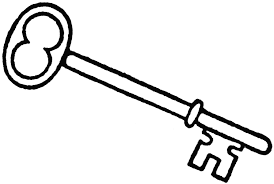 #163
To balance an equation you can only add a coefficient to the FRONT of a compound to make sure there are the same amount of atoms on both sides of the equation
Ex: 2 H2 + O2  2 H2O
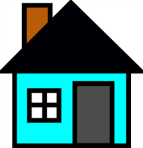 #164
What are the five main types of chemical reactions?
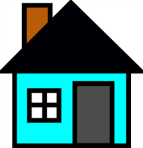 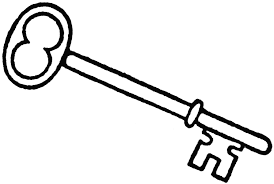 #164
Combination Reaction
Decomposition Reaction
Combustion Reaction
Single Displacement Reaction
Double Displacement Reaction
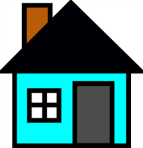 #165
What is a combustion reaction?
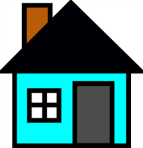 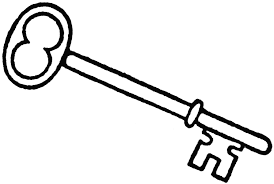 #165
Fuel + O2  CO2 + H2O
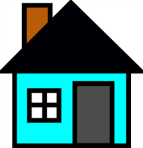 #166
What is a combination reaction?
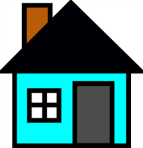 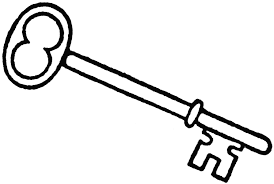 #166
A Combination Reaction is when two reactants combine to form one product
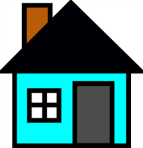 #167
What happens in a decomposition reaction?
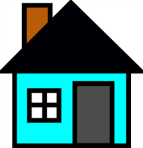 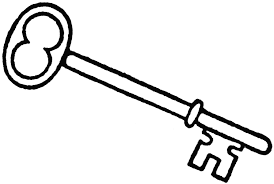 #167
A Decomposition Reaction is when one large reactant will break down into smaller products
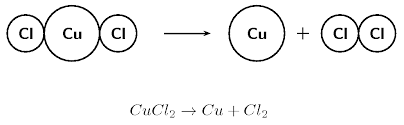 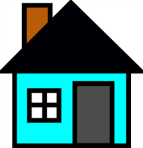 #168
What happens in a single displacement reaction?
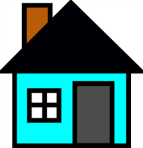 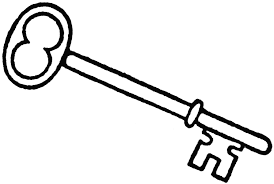 #168
A compound and element will react to form a different compound and different element (a switcheroo!)
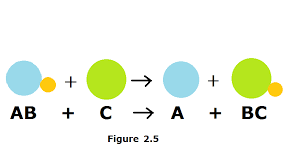 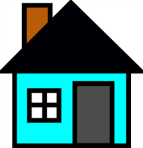 #169
What happens in a double displacement reaction?
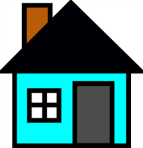 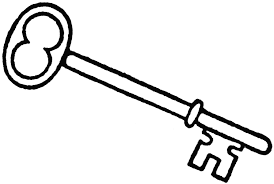 #169
Two compounds will react to form two different compounds (a double switcheroo!)
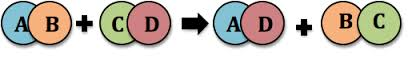 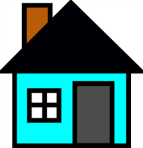 #170
What is a precipitate reaction?
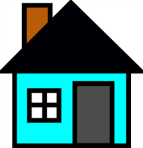 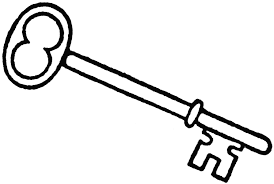 #170
A precipitate will form if a product of two reacting chemicals is not soluble in water- it will “fall” out of solution
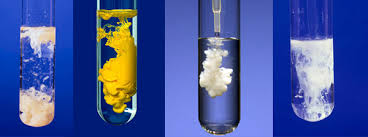 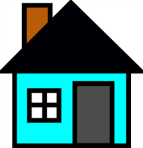 #171
What is an aqueous solution?
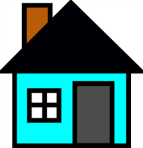 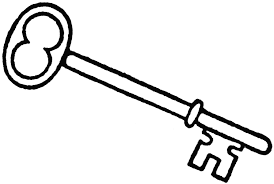 #171
A solution created when a solid is dissolved in water
NaCl (s)


NaCl(aq)
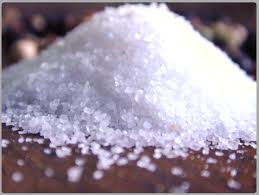 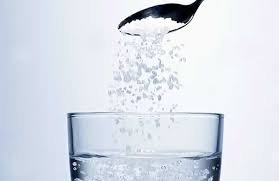 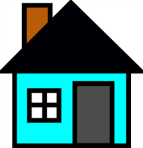 #172
What is a precipitate?
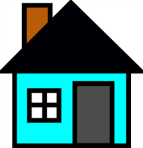 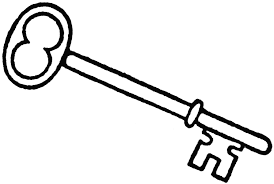 #172
A precipitate is a solid product that falls out of solution as the result of a chemical reaction
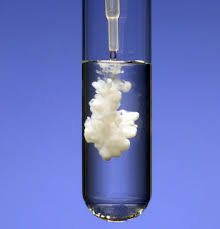 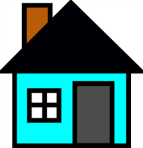 #173
What does the Molarity of a Solution mean?
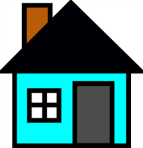 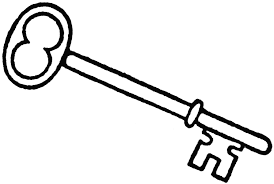 #173
Molarity (M) of a solution is equal to the number of moles of a substance dissolved in 1 Liter of solution
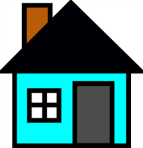 #174
In a chemical reaction, what is the limiting reagent?
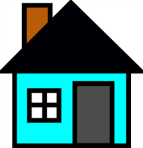 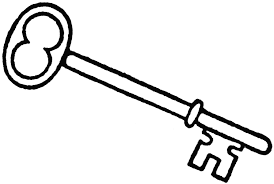 #174
The limiting reactant in a chemical reaction is the reactant that runs out first.
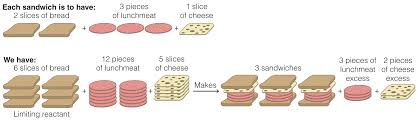 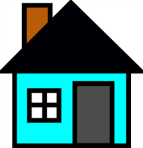 #175
What is the rate of a reaction?
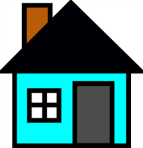 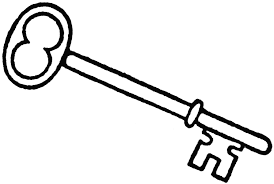 #175
The rate of a reaction is how much time it takes for the reaction to be completed from start to finish
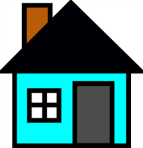 #176
What factors affect the rate of reaction?
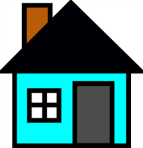 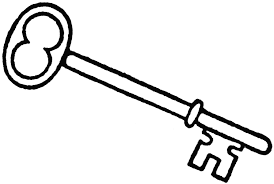 #176
Reaction rate will increase if temperature, concentration increases or particle size decreases.
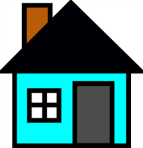 #178
What does Le Chatelier’s Principle state?
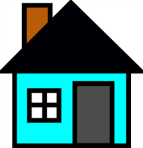 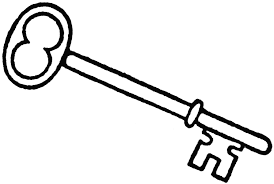 #178
Le Chatelier’s Principle says if you change the conditions of the reactants in a Chem Rxn to disrupt equilibrium, then the rxn will change to readjust to a new equilibrium
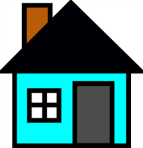 #177
How is equilibrium reached in a chemical reaction?
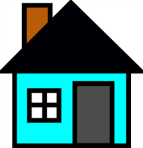 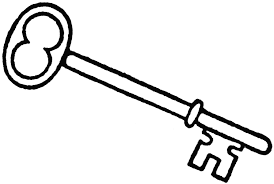 #177
When the amount of reactants and products are such that there is no more net change of either.
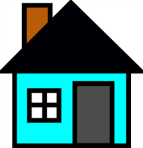 #179
What is kinetic energy?
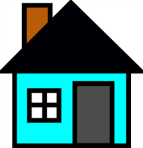 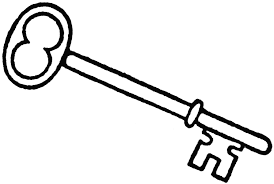 #179
Kinetic Energy is Energy in motion
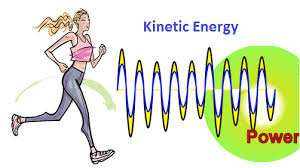 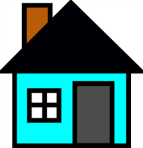 #180
What is potential energy?
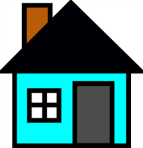 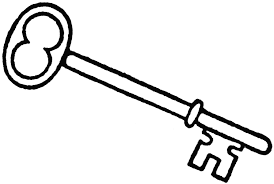 #180
The Energy Stored in a substance or System
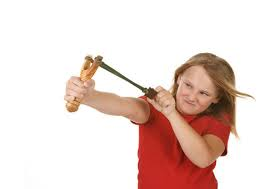 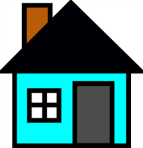 #181
What is chemical energy?
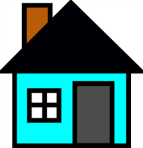 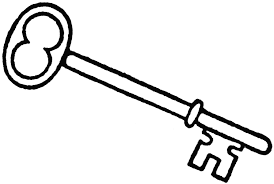 #181
Chemical energy is the Potential Energy stored within the bonds of a chemical compound (they release when broken!)
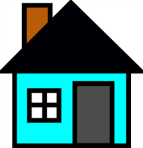 #182
Is energy released or absorbed when bonds form?
Is energy released or absorbed when bonds break?
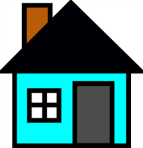 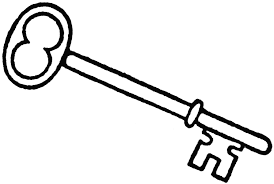 #182
Bonds Form = Energy Released
(Energy given off)

Bonds Break= Energy Absorbed (Energy needed to break them apart)
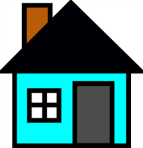 #183
Describe the energy movement (enthalpy) in an Exothermic Reaction.
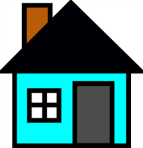 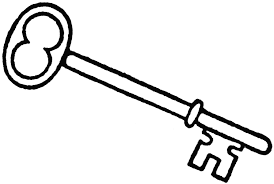 #183
In an EXOthermic reaction, energy is released! The energy of the reactants is more than the products (enthalpy is negative)
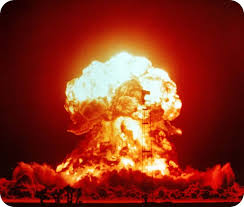 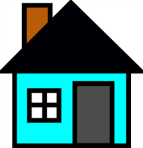 #184
Describe the energy movement (enthalpy) in an Endothermic Reaction.
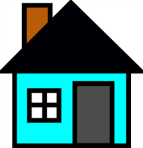 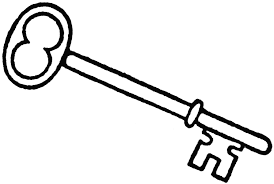 #184
In an ENDOthermic reaction, energy is absorbed! The energy of the reactants is less than the products (enthalpy is positive)
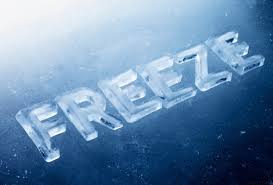 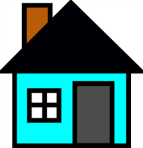 #185
What is Enthalpy?
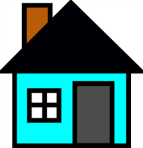 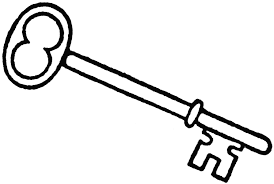 #185
Enthalpy is the amount of heat released or absorbed in a reaction:
Exothermic- negative Enthalpy
Endothermic- postive Enthalpy
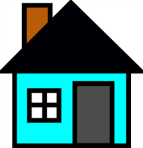 #186
What is the equation to describe Enthalpy- the total heat contained in a reaction?
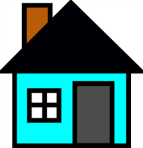 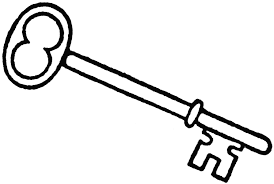 #186
Enthalpy (H) is equal to Specific Heat of Substance (Cp) plus Pressure times Volume of substance

H = Cp  + PV
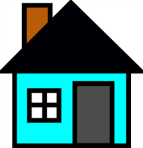 #187
What is Specific Heat Capacity?
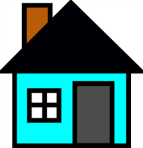 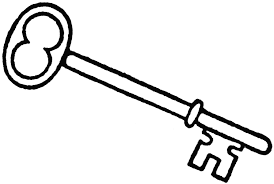 #187
The amount of energy required to raise the temp of 1 gram of a substance by 1 degree Celcius

Cp = q/ mass * Temp
Cp= Specific Heat
Q= heat Energy
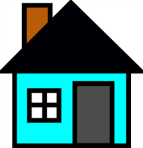 #188
T or F:
When matter changes from one phase to another (such as gas to liquid), enthalpy will also change.
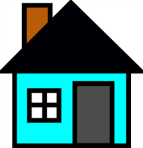 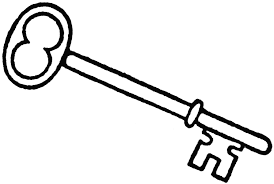 #188
True!
Enthalpy (total energy) will change when matter changes phase!
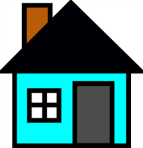 #189
What is Heat of Fusion?
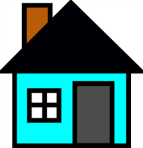 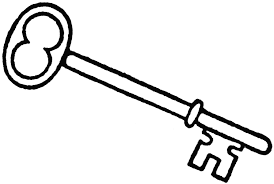 #189
Hfus is the amount of energy needed to change a solid to a liquid
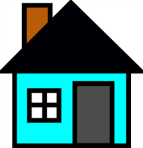 #190
What is the Heat of Vaporization?
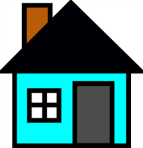 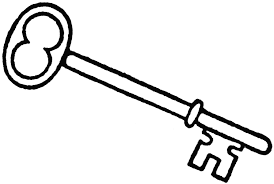 #190
Hvap is the amount of energy needed to change a liquid to a gas
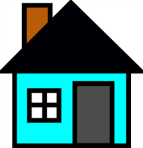 #191
What does Hess’s Law state?
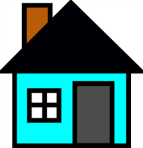 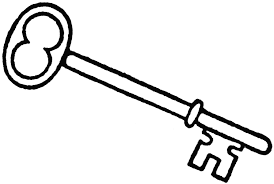 #191
Hess’s Law says that the total enthalpy (heat energy) of a system is equal to the sum of ALL of the changes  for the partial reactions
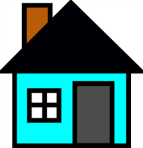 #192
What is the Change in Heat equation (enthalpy of formation Hf)?
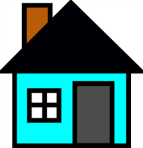 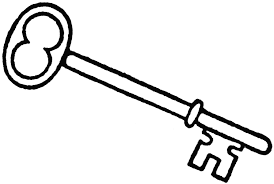 #192
The Enthalpy of Formation (Hf)
is found by
 Hf = ∆Hf,products  - ∆Hf,reactants
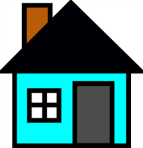 #193
What does Calorimetry measure?
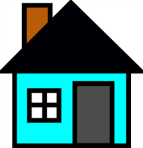 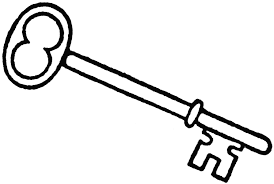 #193
The amount of energy found in substances measured by the amount of heat that is absorbed by water as the substance is burned (that’s how we know how many calories are in food!)
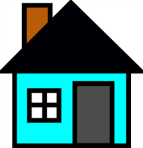 #194
Which has the most energy content stored in their bonds- fats, carbohydrates, or proteins?
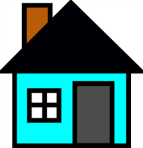 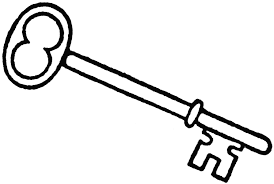 #194
Fats have the most energy content, followed by proteins and carbohydrates.
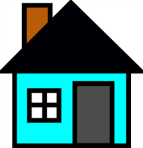 #195
According to Boyle’s gas law, when the volume of a gas increases, the pressure ______?
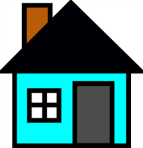 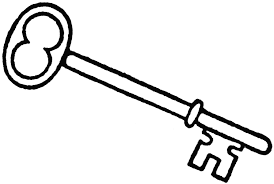 #195
According to Boyle’s gas law, when the volume of a gas increases, the pressure decreases
(and vice versa!)
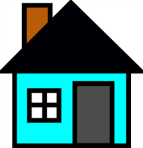 #196
What does Guy-Lussac’s Gas Law state?
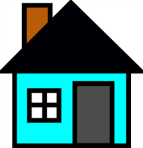 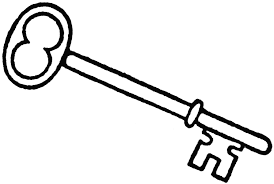 #196
According to Guy-Lussac’s gas law, as the temp of a gas increases, so does the pressure
P1/T1 = P2/T2
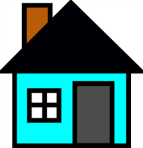 #197
What does Charles’ Gas Law state?
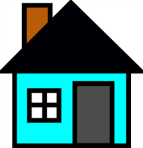 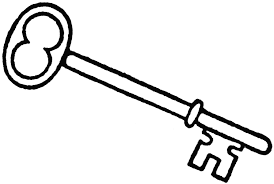 #197
Charles’ Law states that the volume of gas is proportional to its temperature
V1/T1 = V2/T2
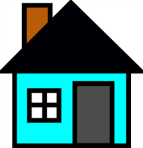 #198
What is the formula that describes all three gas laws combined?
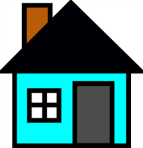 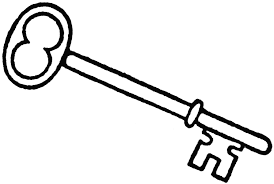 #198
P1V1	=    P2V2	
  T1	         T2

P= Pressure
V= Volume
T= Temperature
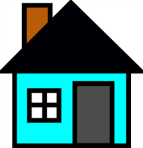 #199
What does Avogadro’s Law of gases state?
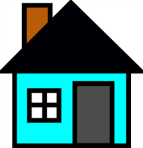 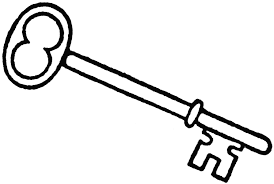 #199
The Volume of a gas is proportional to the number of moles of a gas present (If the amount of gas increases, so does the volume of the gas)
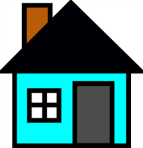 #200
What is the volume of any gas at standard room temperature and pressure?
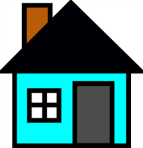 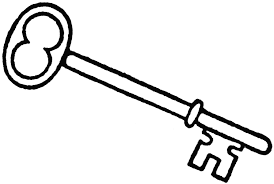 #200
ALL gases have a volume of 22.4L at STP
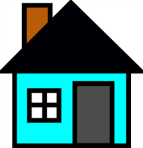 #201
What is the ideal gas law?
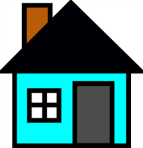 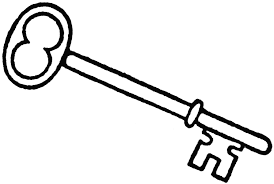 #201
PV=nRT
P=pressure
V=volume
n=moles
R=gas constant
T=temperature
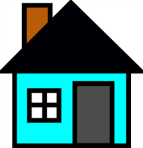